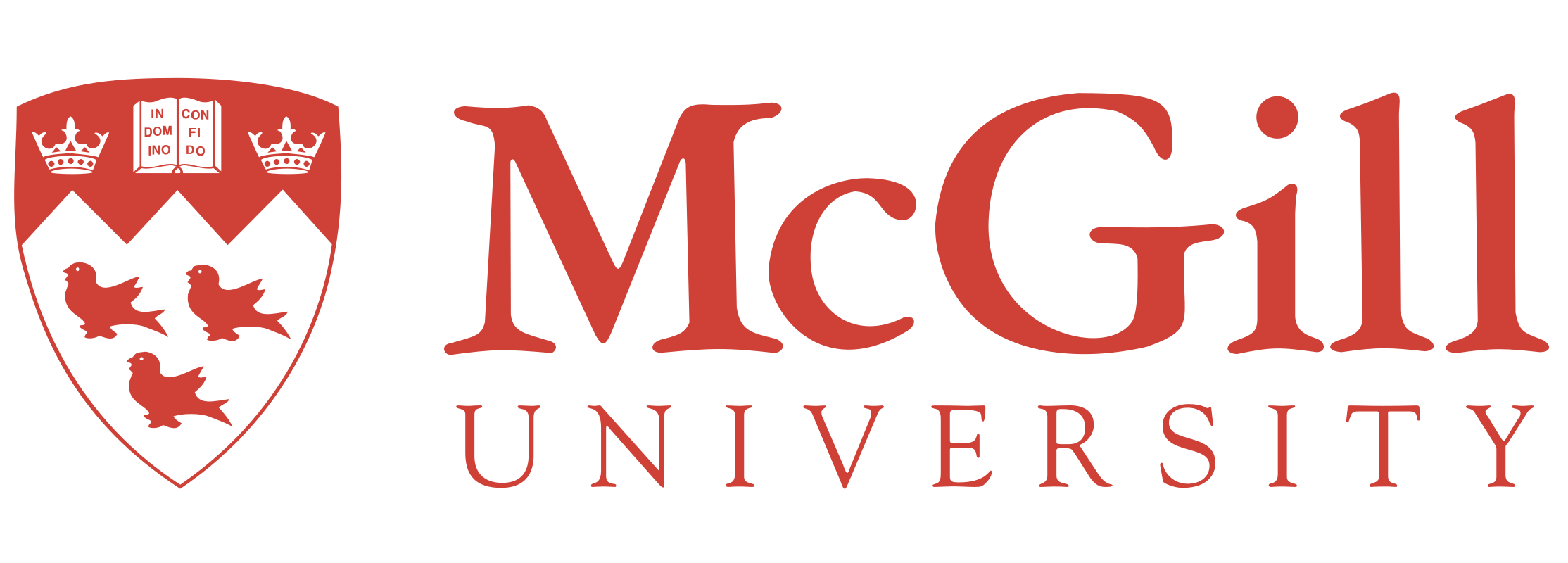 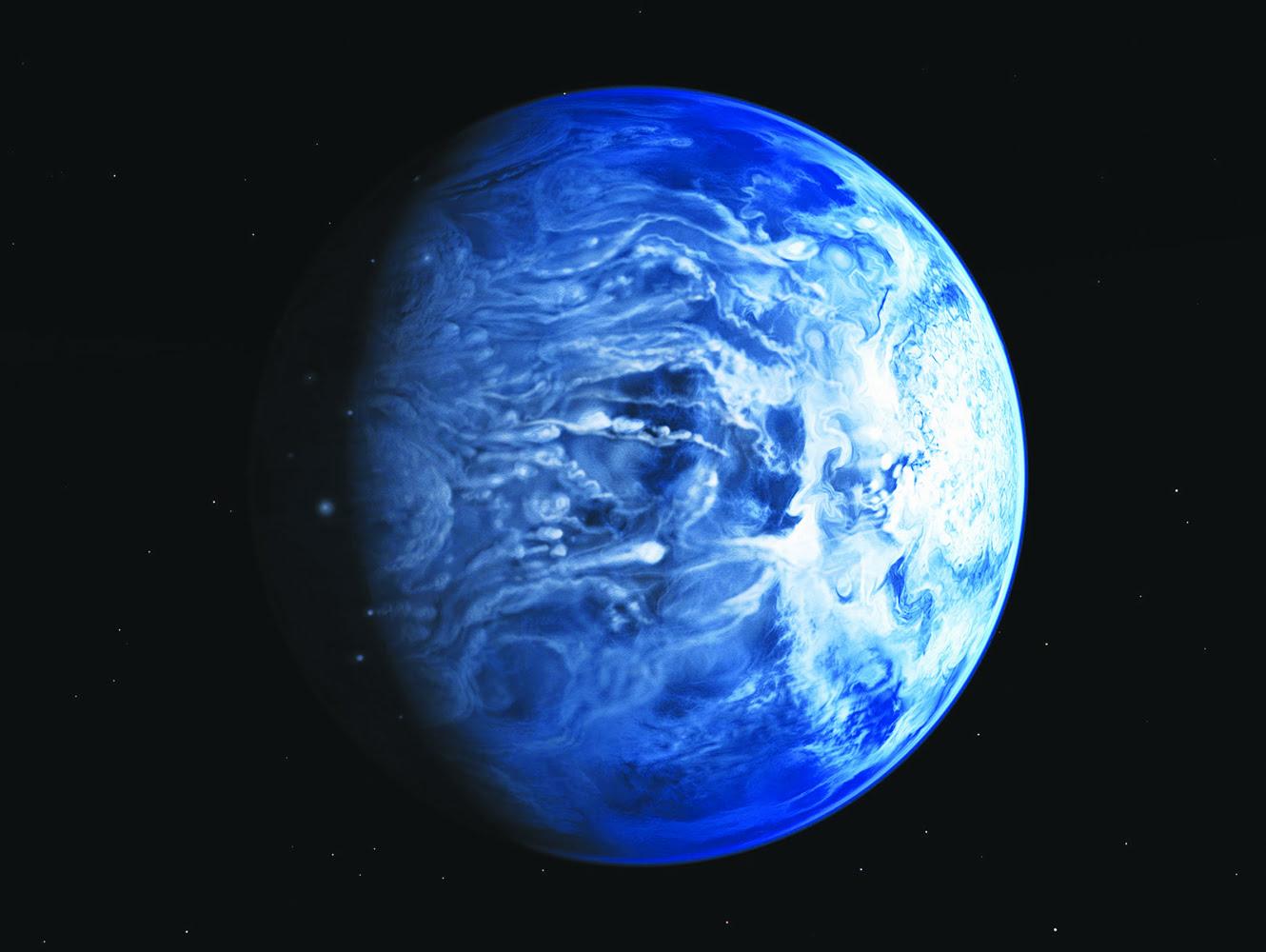 Using Longitudinally Resolved Spectra on Exoplanet Phase Curves
Jared Splinter

Department of Earth and Planetary Sciences
McGill University, Montreal

CRAQ Annual Scientific Meeting
Supervisor: Nicolas Cowan
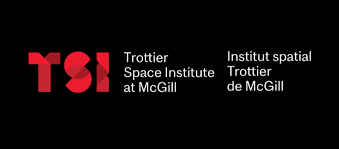 Artist concept of HD 189733b
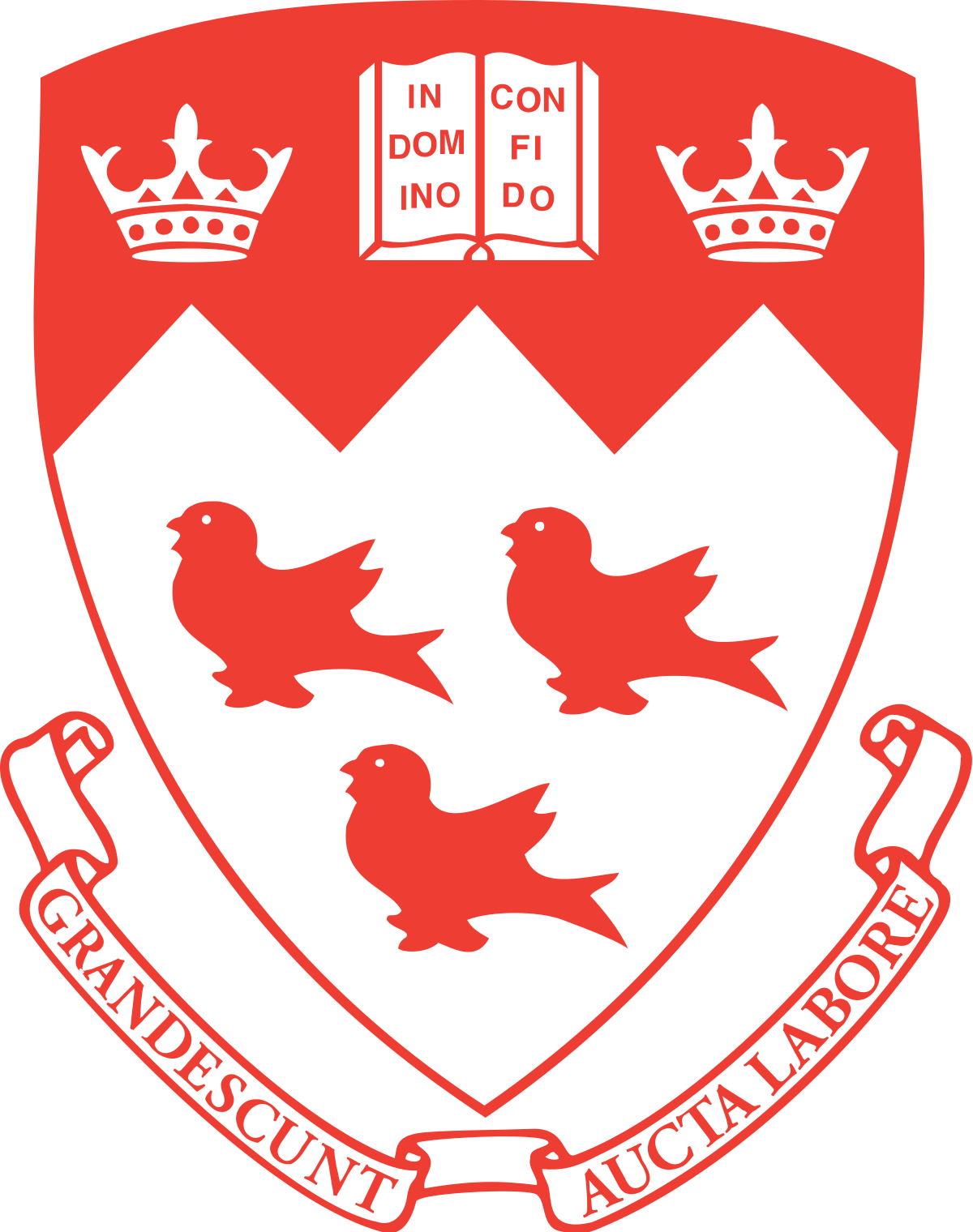 Over 5000 confirmed Exoplanets
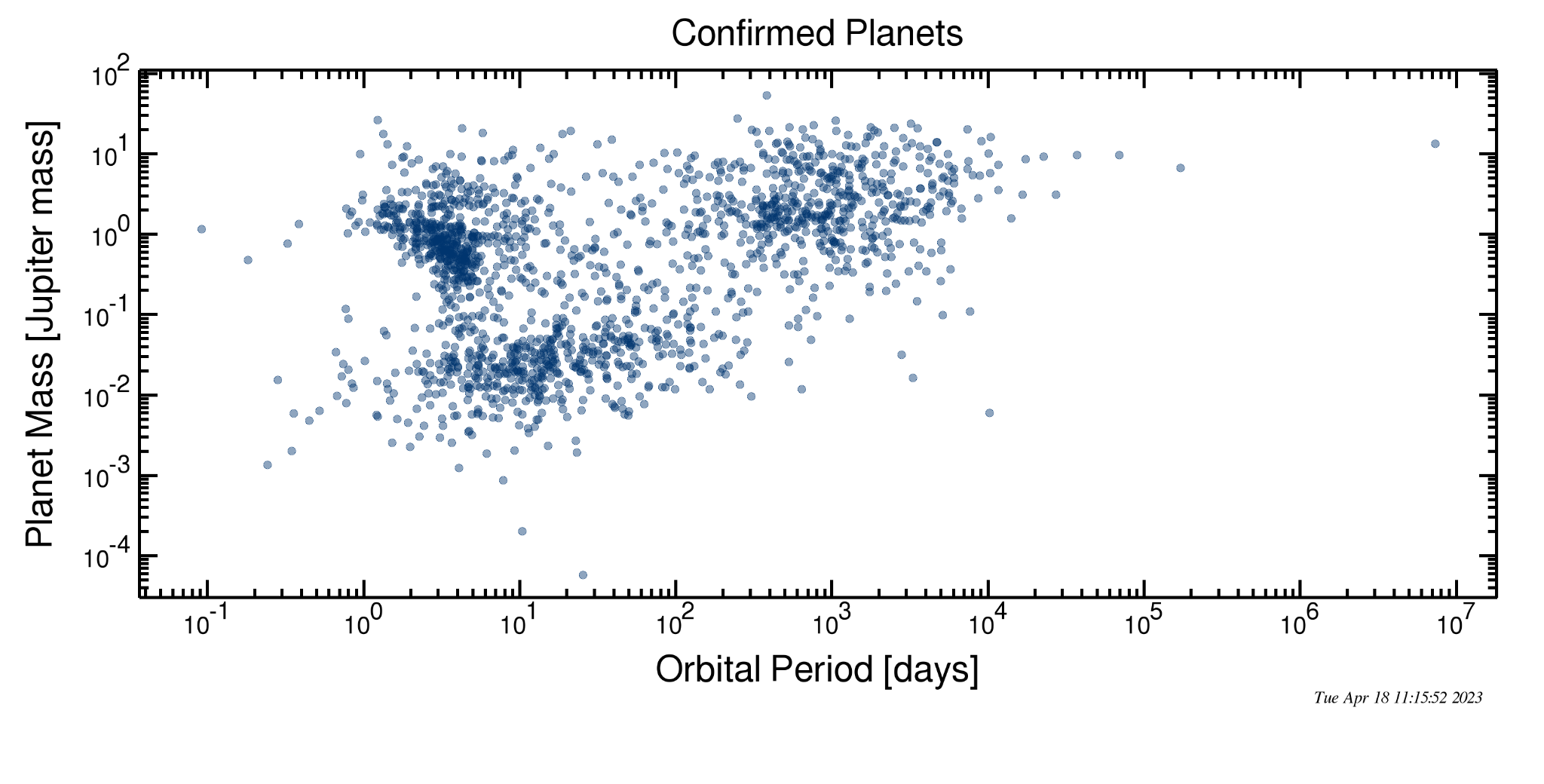 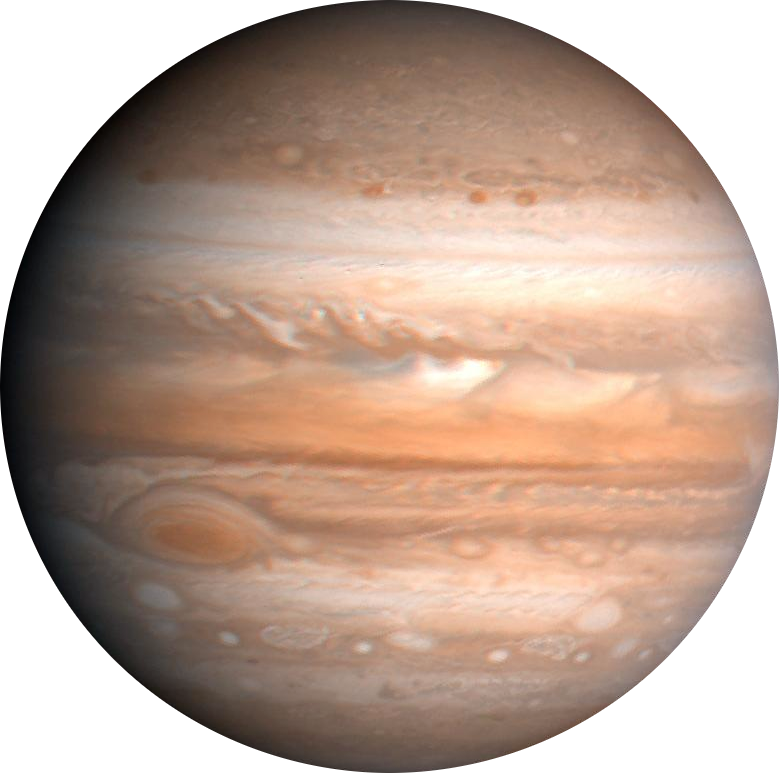 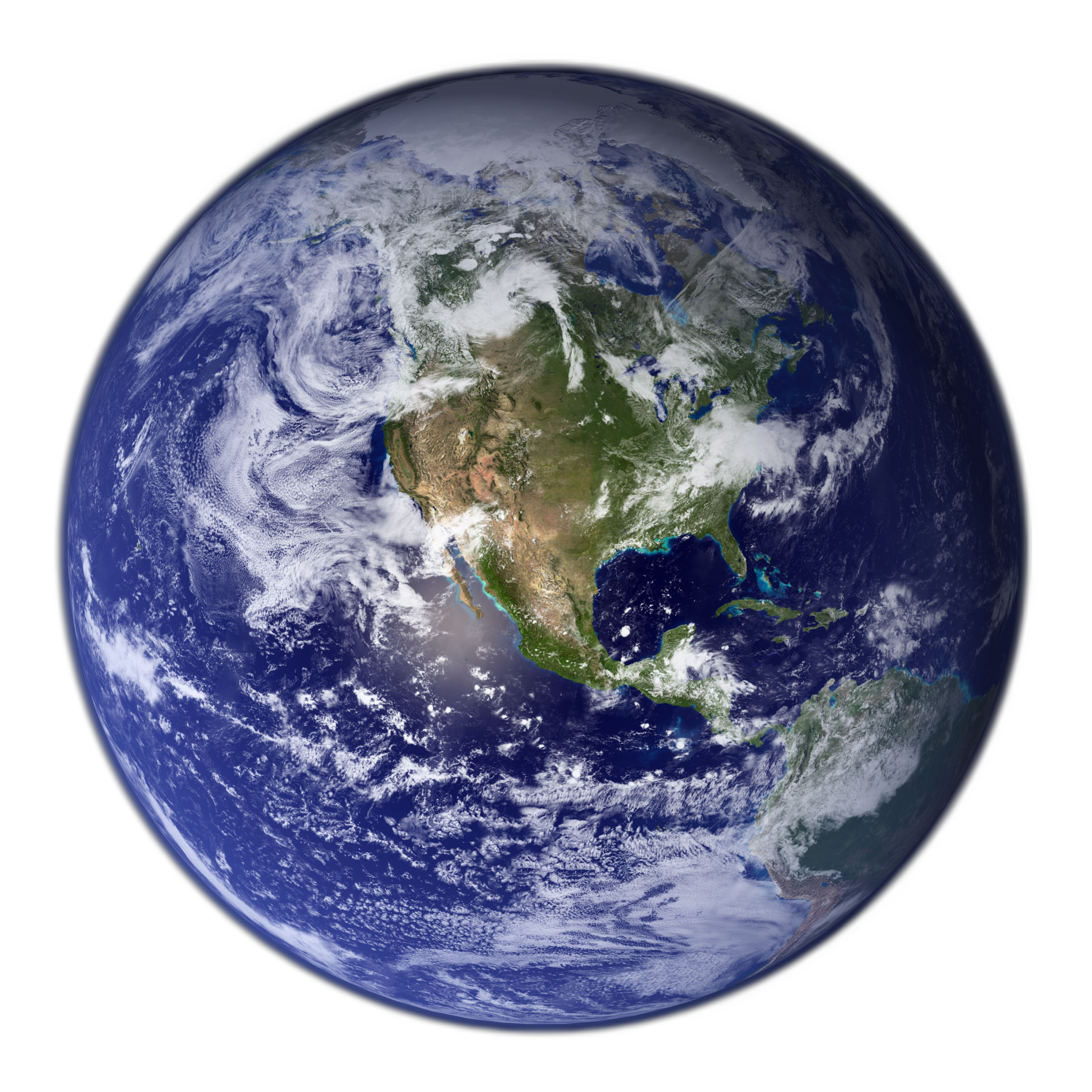 ‹#›
Image Credit: NASA,ESA, G.Bacon (STScI)
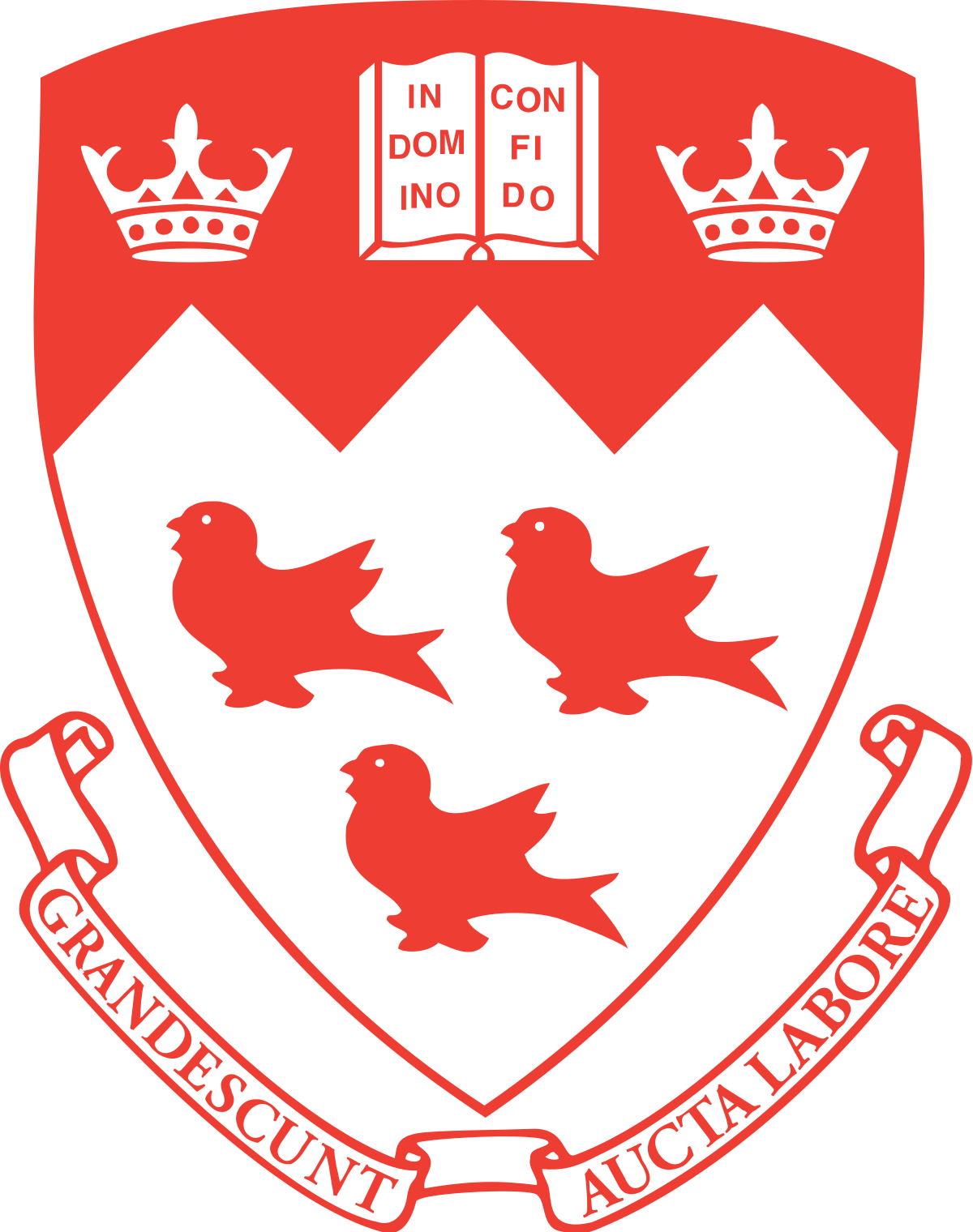 Exoplanets I look at: Hot Jupiters
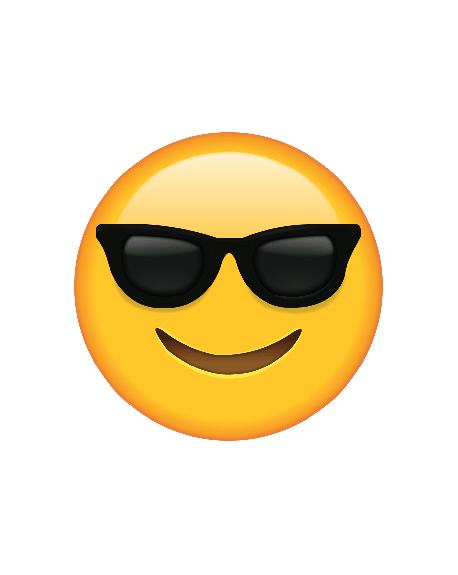 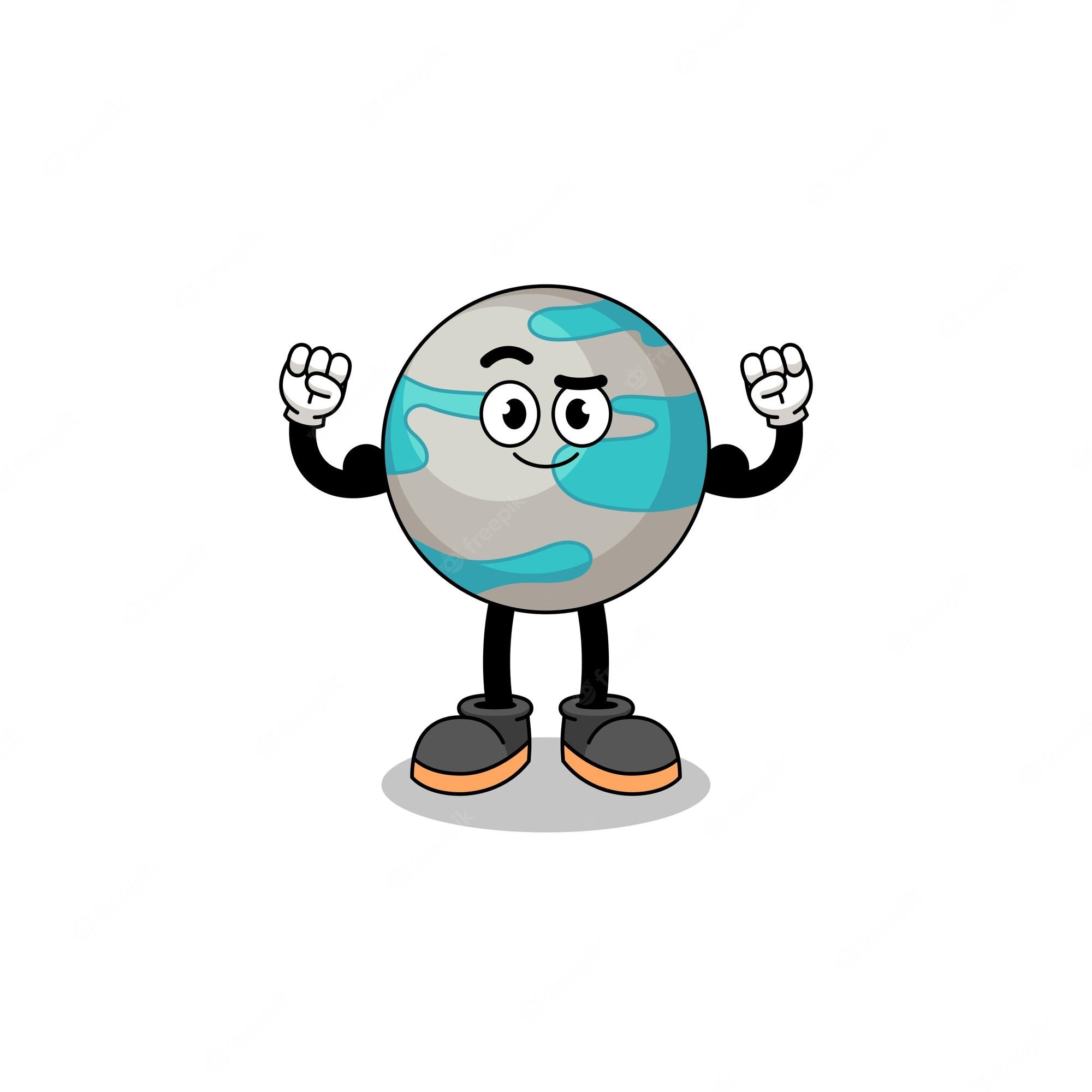 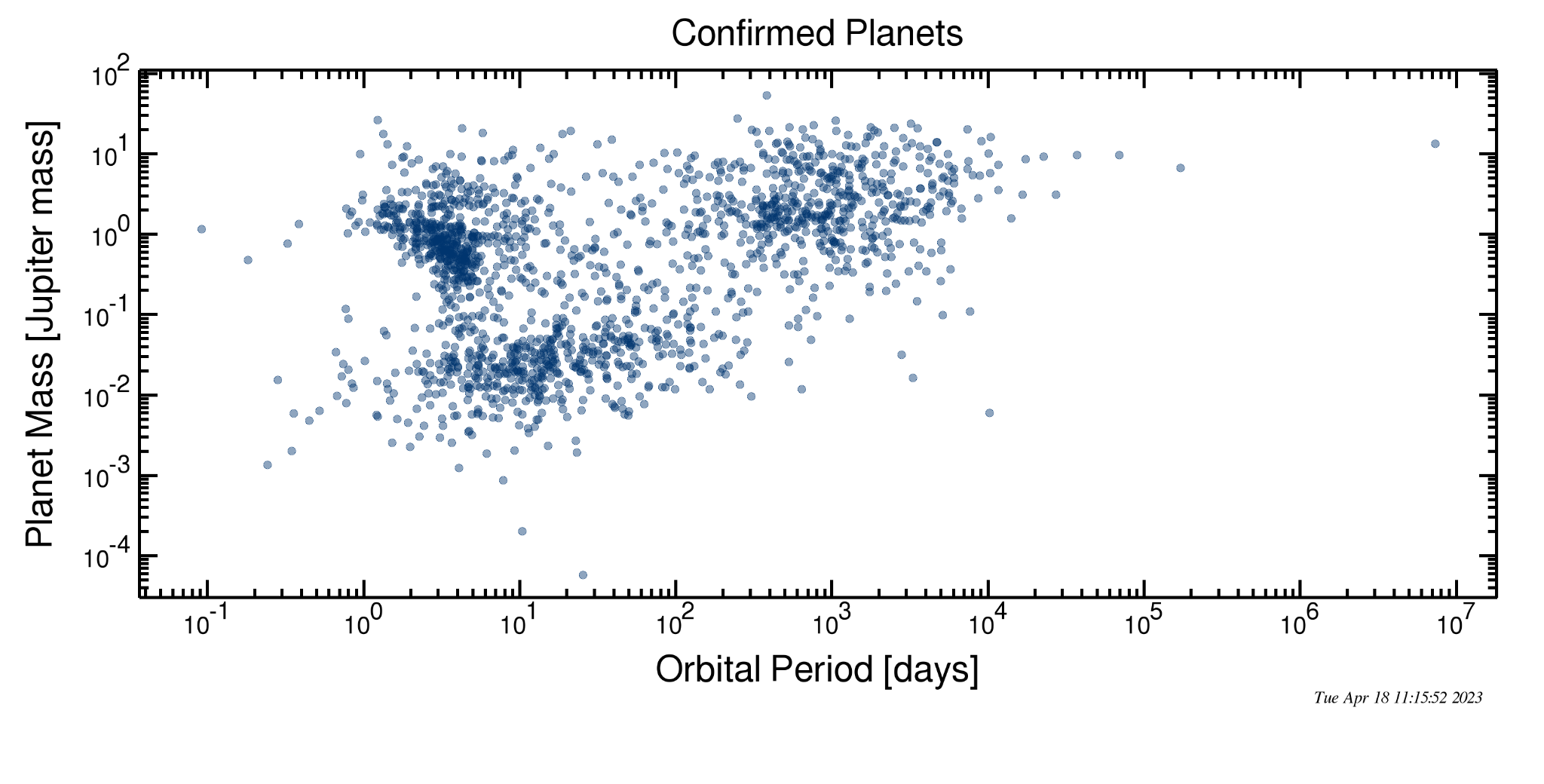 Why?
Big and Massive Planets

+
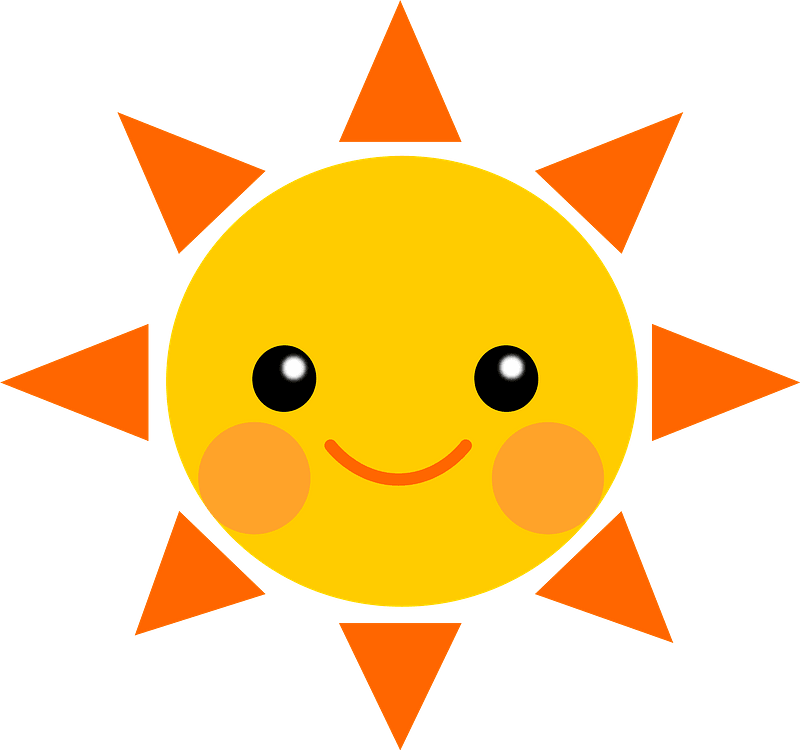 Closer to their Star	
=
Better Signal
(and thus easier to characterize)
Orbital Period [Days]
‹#›
Image Credit: NASA,ESA, G.Bacon (STScI)
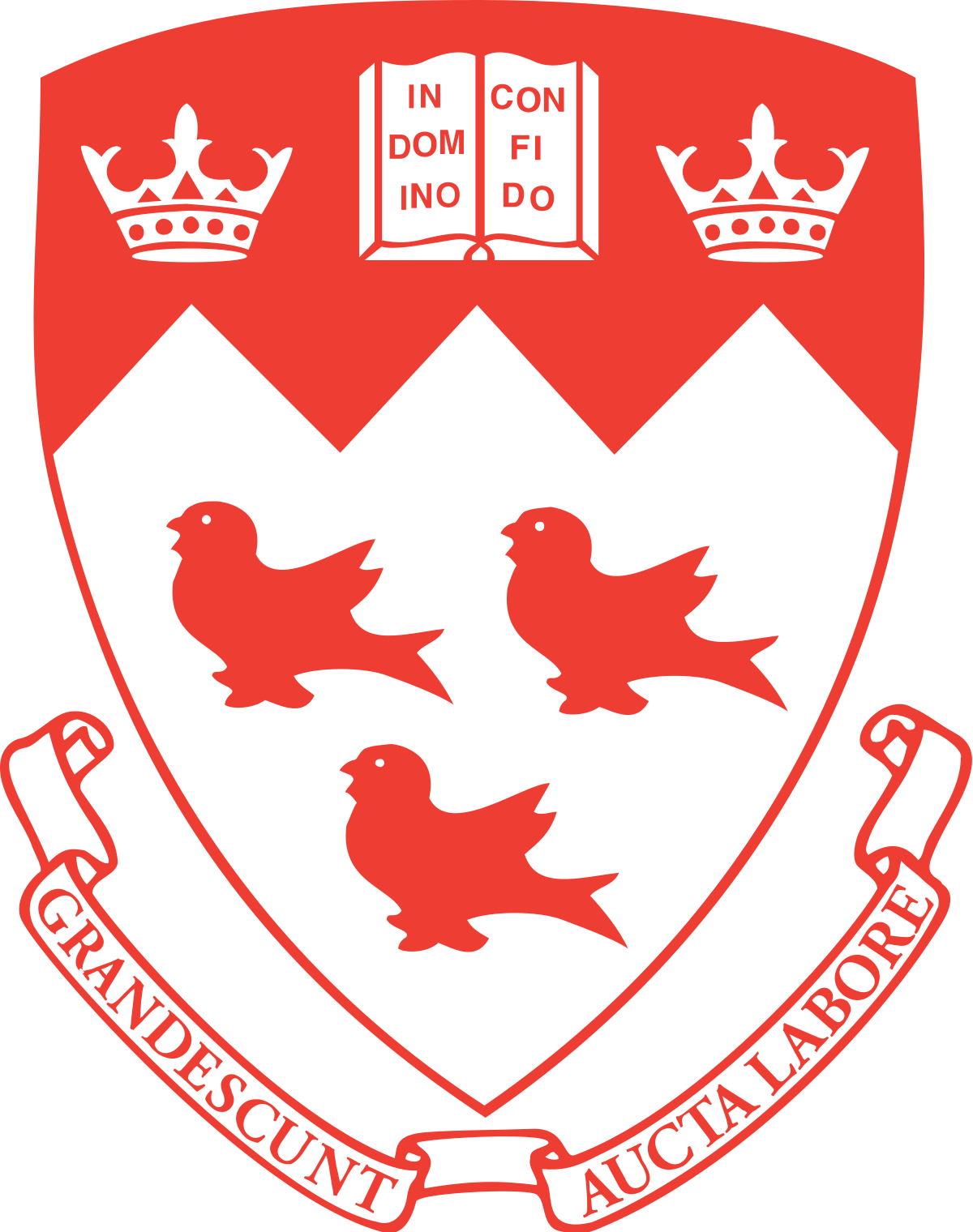 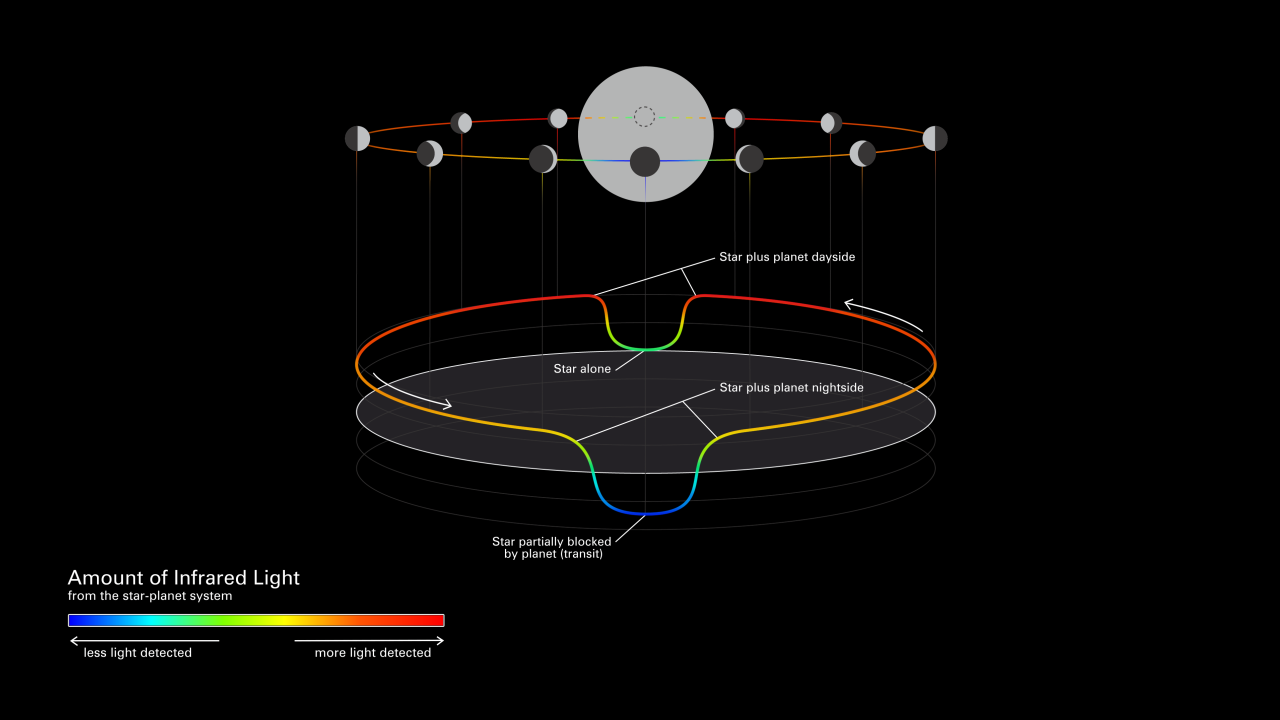 Phase Curves
‹#›
Image Credit: NASA, ESA, CSA, Dani Player (STScI)
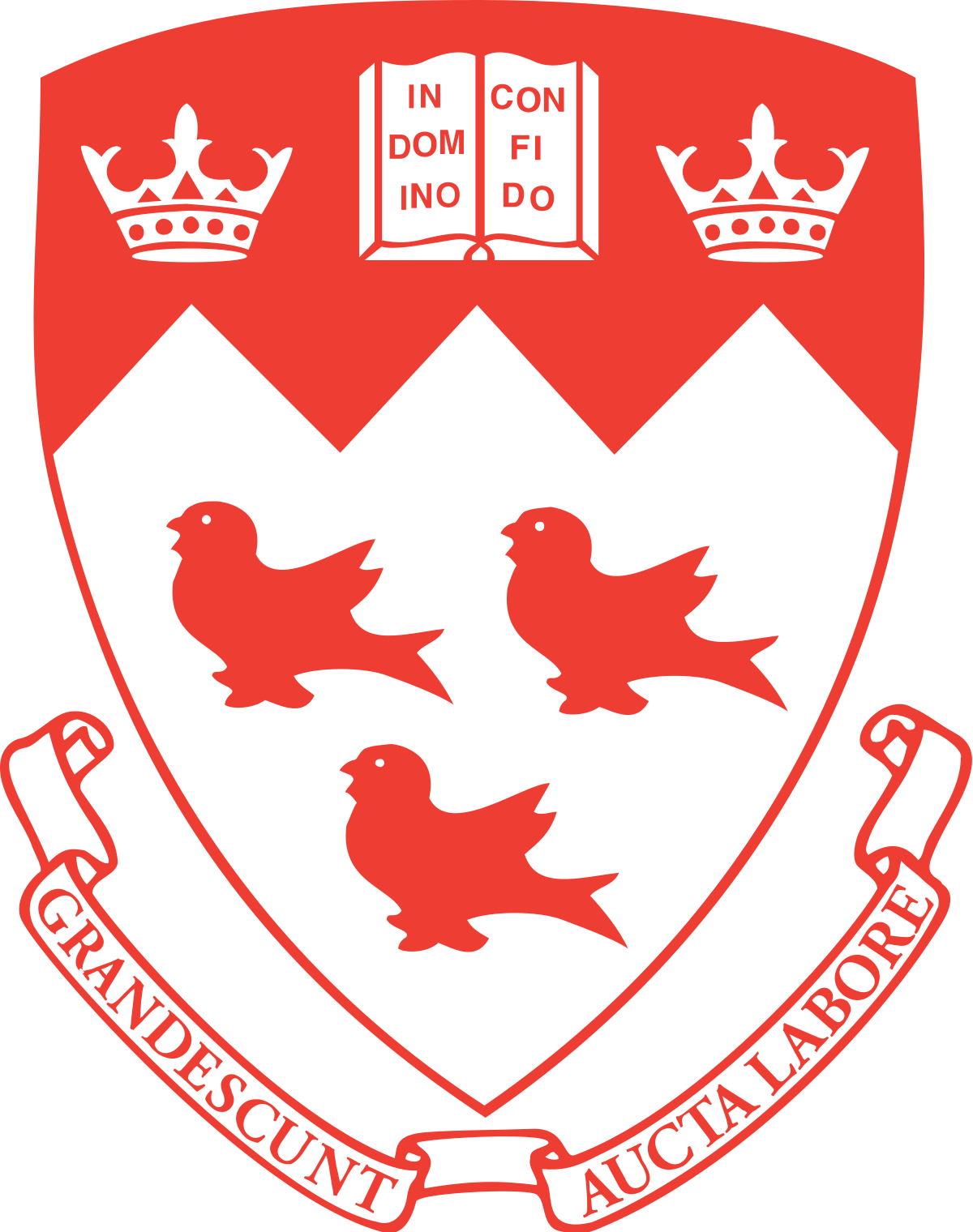 Phase Curves
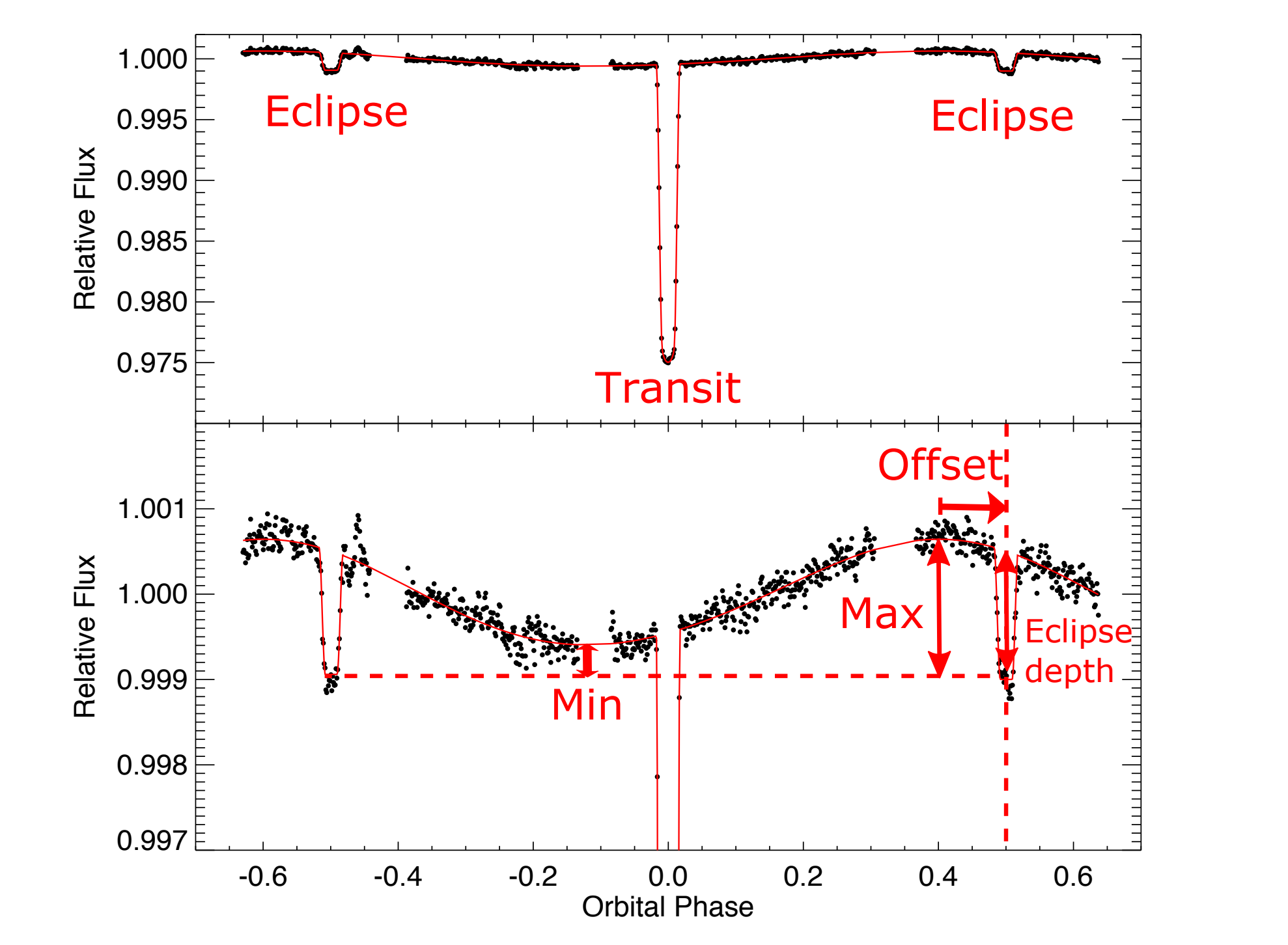 What can we get?:

Eclipse Depth
How bright the dayside is
Phase Curve Offset
Location of brightest spot
Phase Curve Relative Amplitude
Contrast between brightest and dimmest longitudinal locations
Image from: Parmentier, V., & Crossfield, I.J. (2018). Which makes use of phase curve from Knutson, H.A.(2012).
‹#›
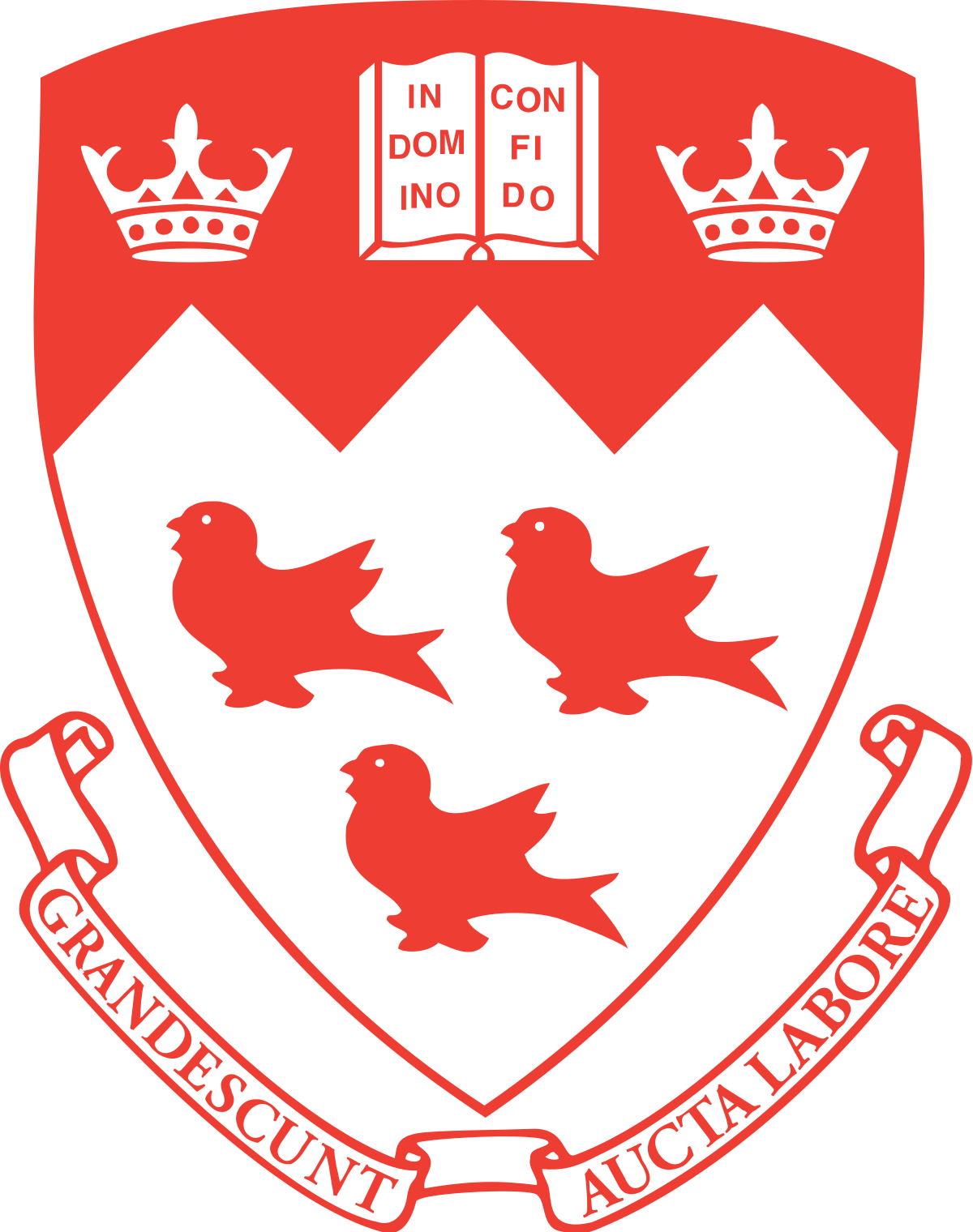 Previous Observations
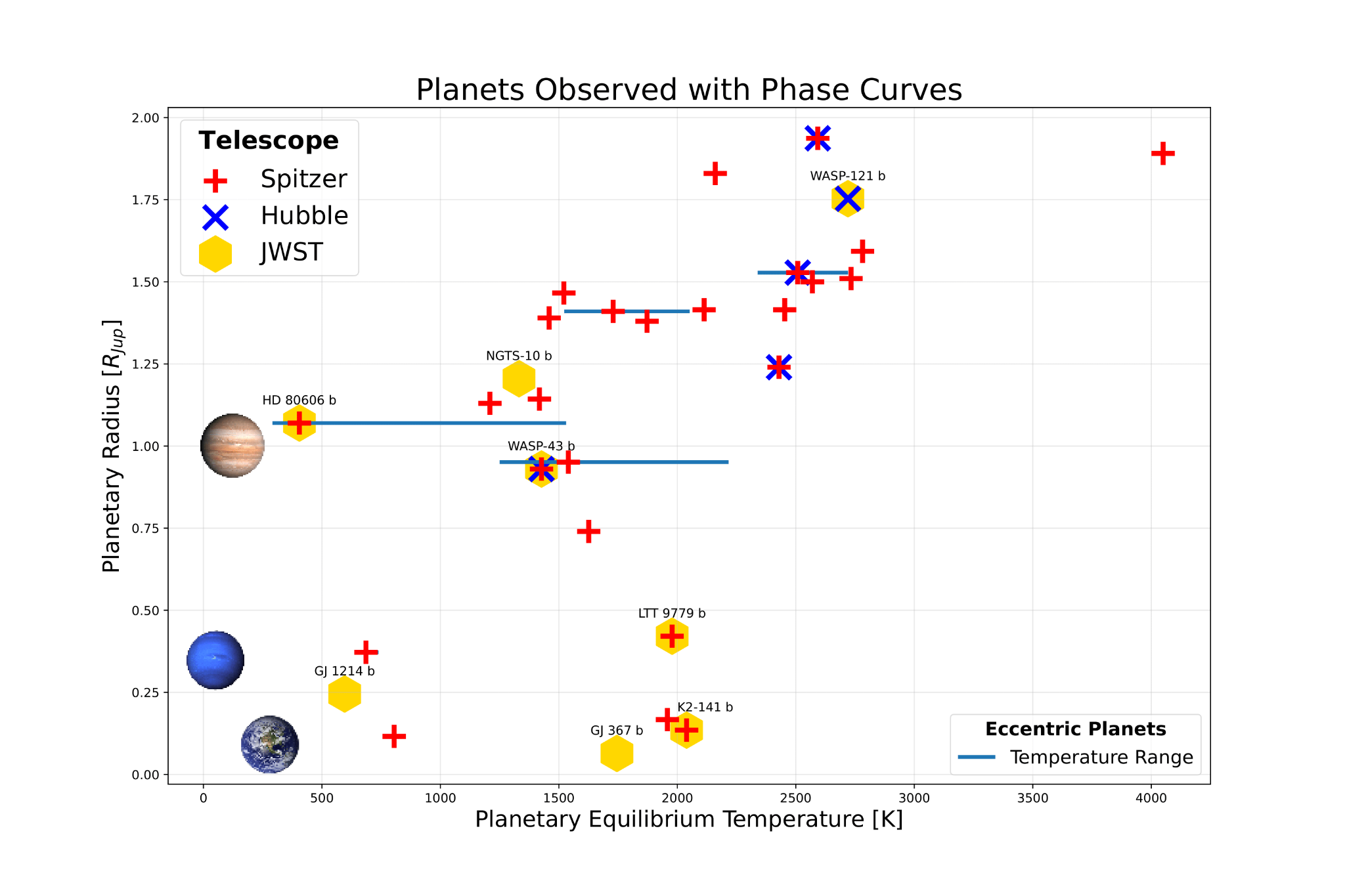 Most observations done with photometry (ex. Spitzer)


Handful of planets observed with spectroscopic phase curves
‹#›
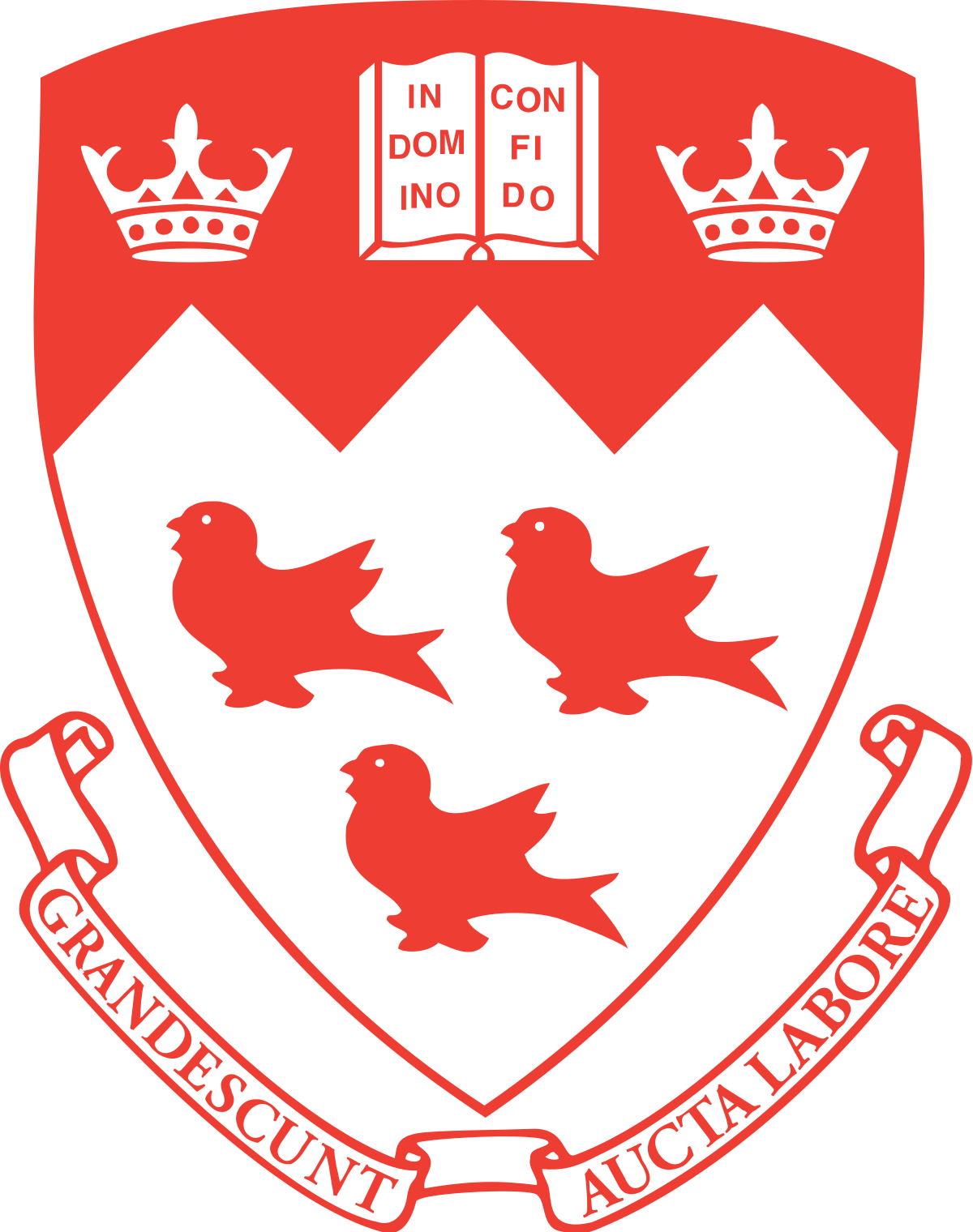 Spectroscopic Phase Curve 
in Infrared
Higher Signal-to-noise
Better coverage of blackbody of the planet
Probe layers of atmosphere
Temperature-Pressure Profile
Better constrained
Molecular Composition/detection
Detect new molecules
Longitudinal abundance
Energy Balance/ Heat Transfer Models
Cloud map
Wind patterns
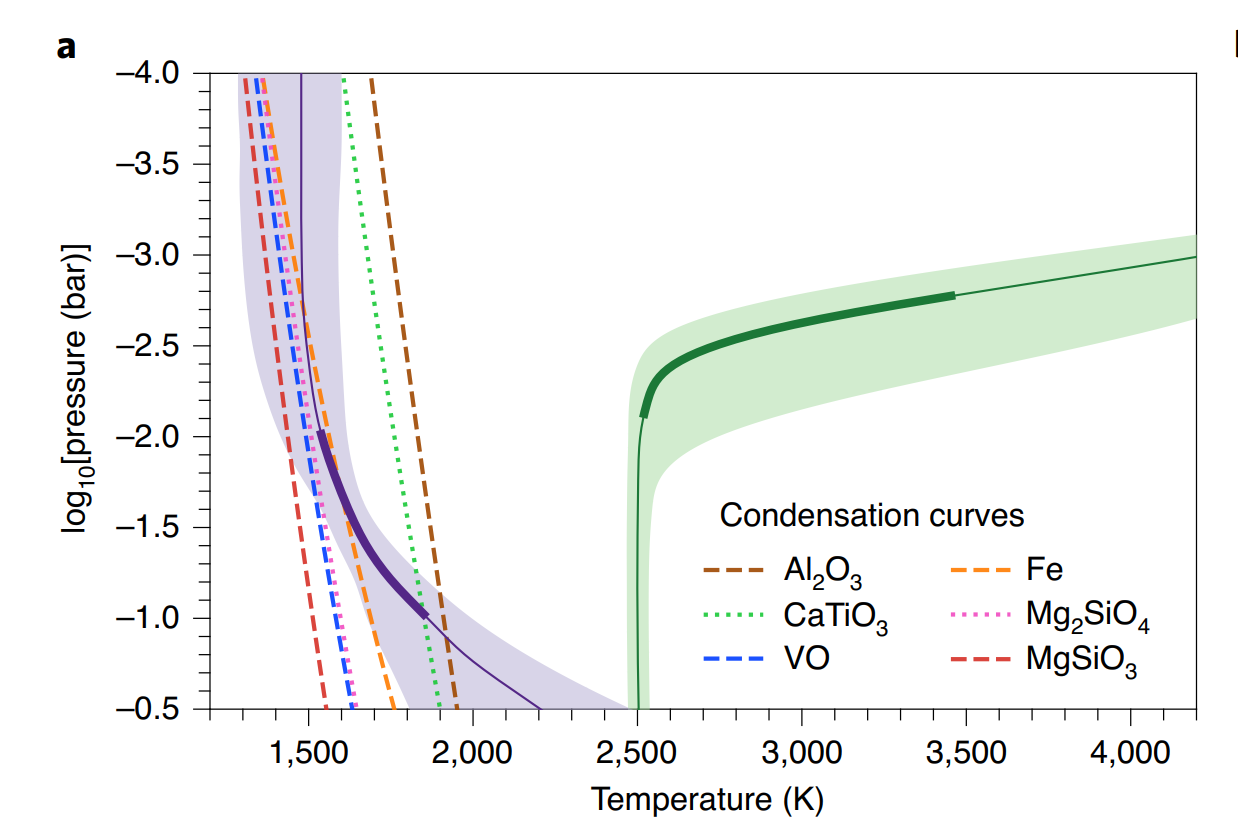 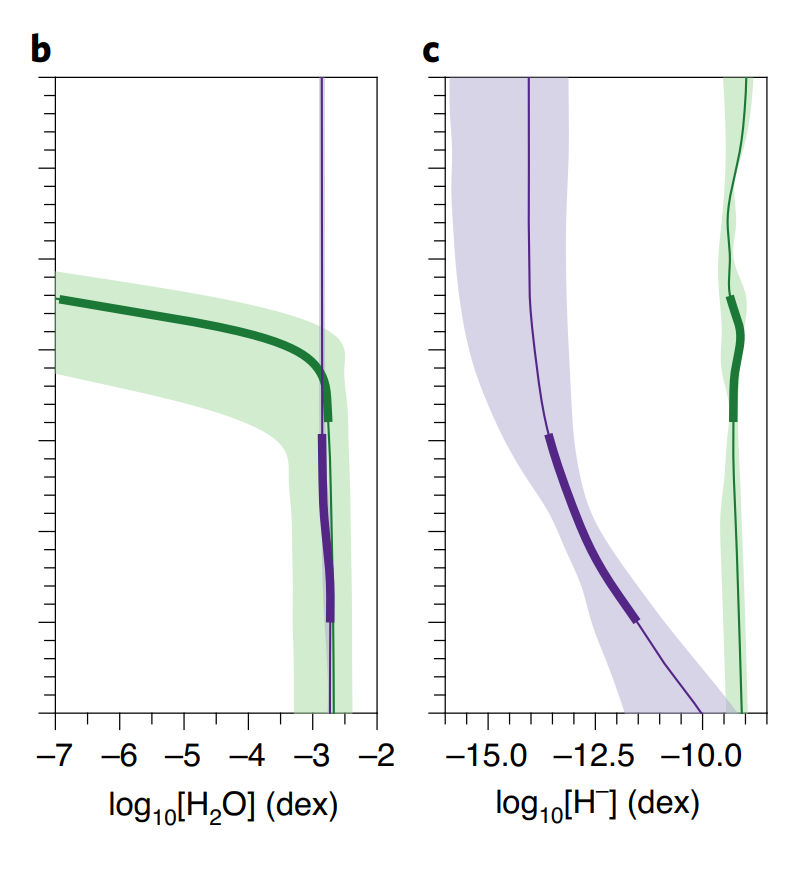 ‹#›
Mikal-Evans, T. et al. (2022)
Mikal-Evans, T. et al. (2022)
[Speaker Notes: Further insights are anticipated with the James Webb Space Telescope, which will enable higher signal-to-noise ratio spectroscopy across the broader 0.8–11μm wavelength range. This will provide fuller coverage of the H− opacity continuum and access to stronger H2O bands at longer wavelengths, breaking the degeneracy between the two species. Additional spectral features, such as the CO spectral band at 4.5μm, will provide further leverage for constraining the chemical composition, thermal structure and wind patterns of the atmosphere.]
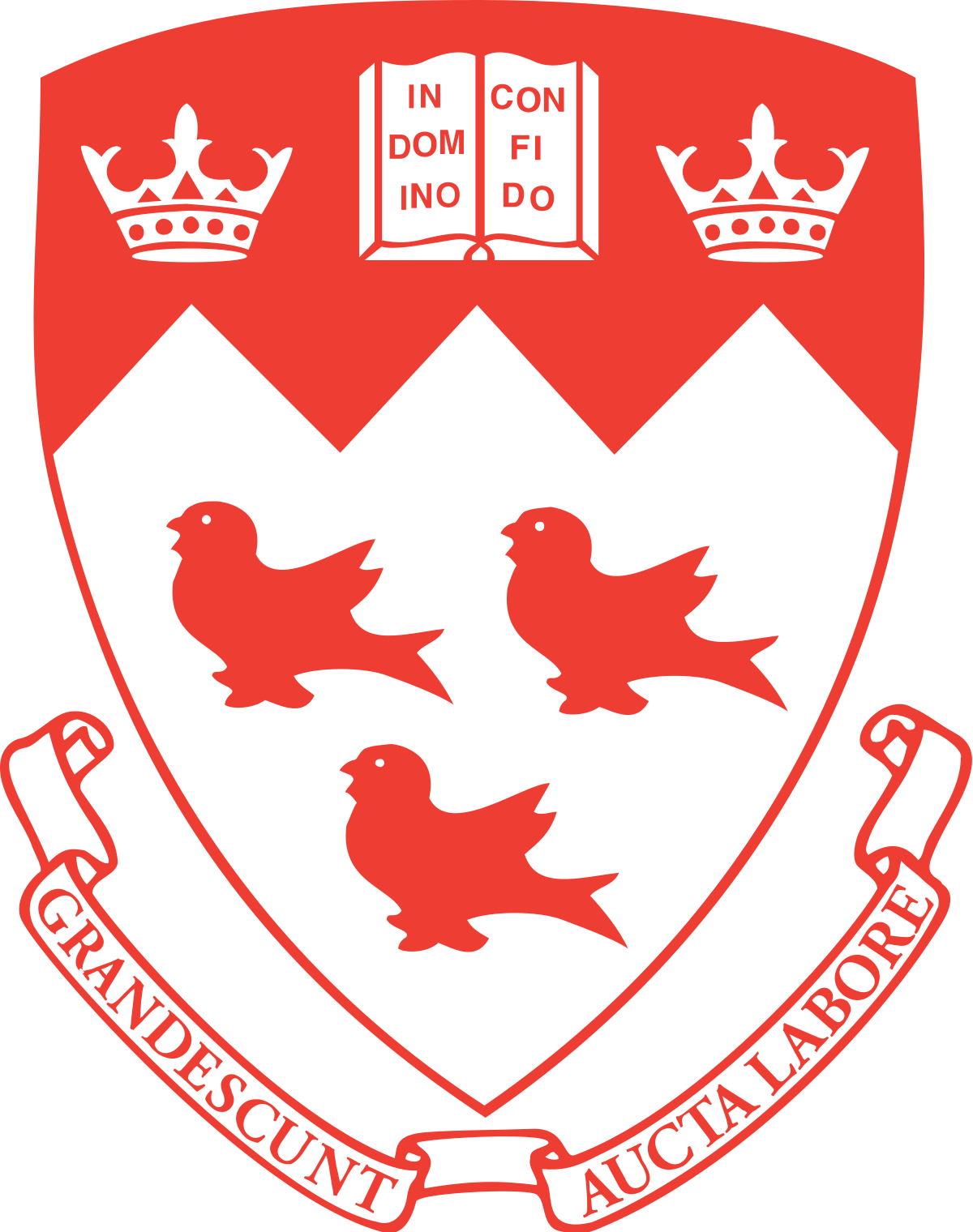 Traditional Spectral Retrieval - Disk Integrated Spectra
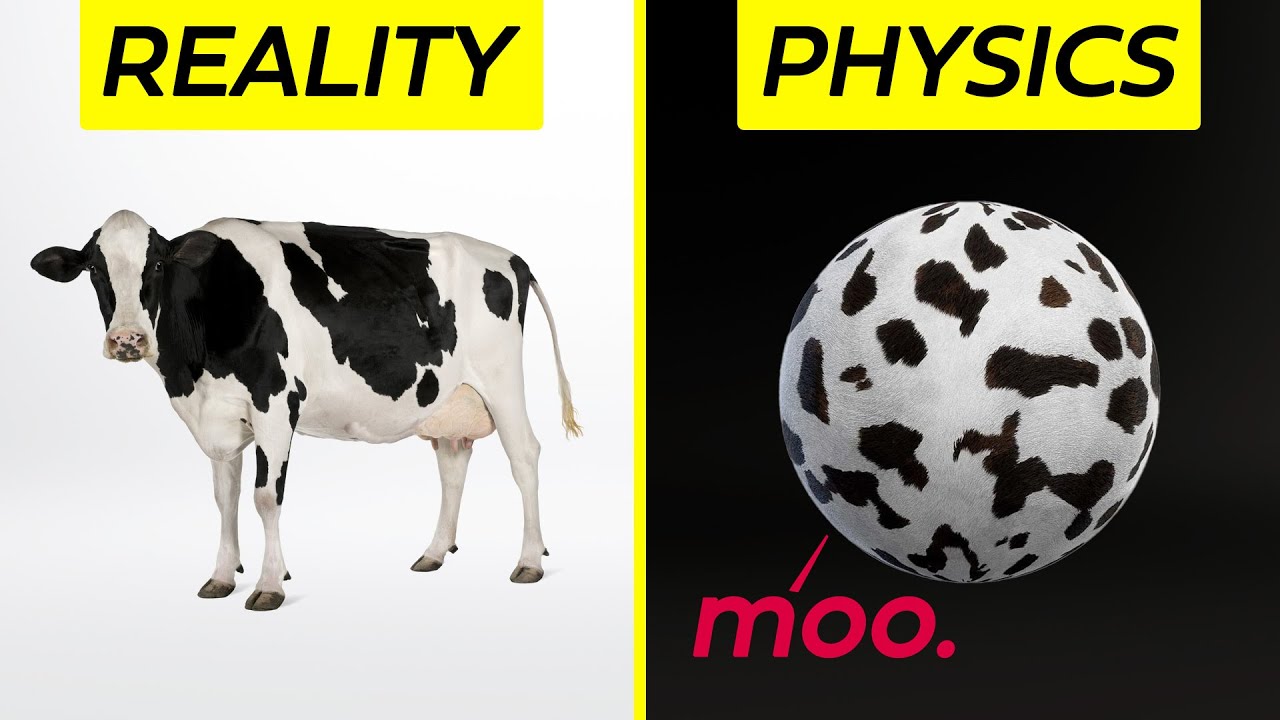 Past observations fit using 1D codes assuming planet’s atmosphere is uniformly symmetric or a ‘spherical cow’ model
Pro:
Easy simplified model
Con:
…not exactly right
‹#›
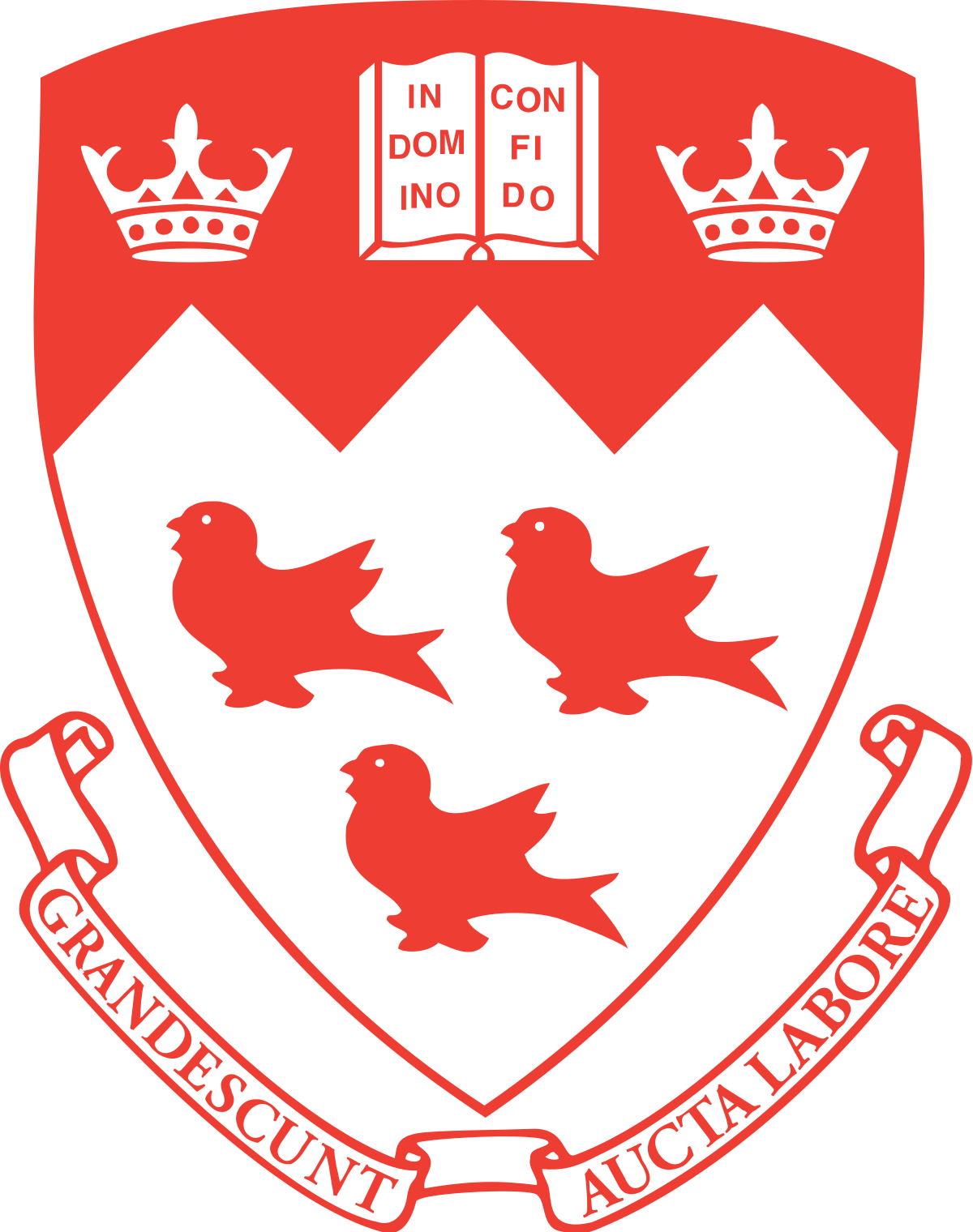 1D Spectral Retrieval Example
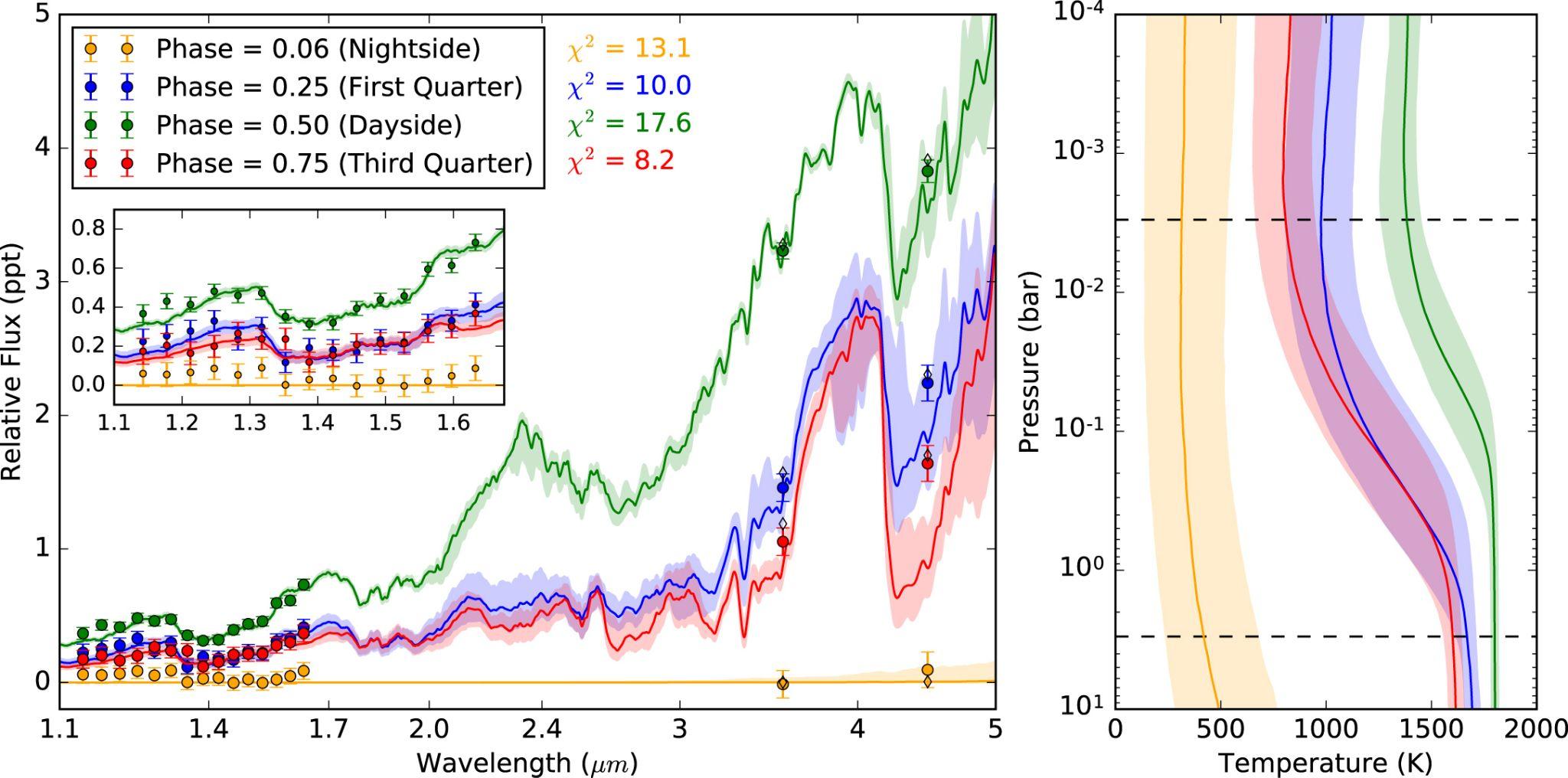 Spectrum is longitudinally varying!
Stevenson et al. (2017)
‹#›
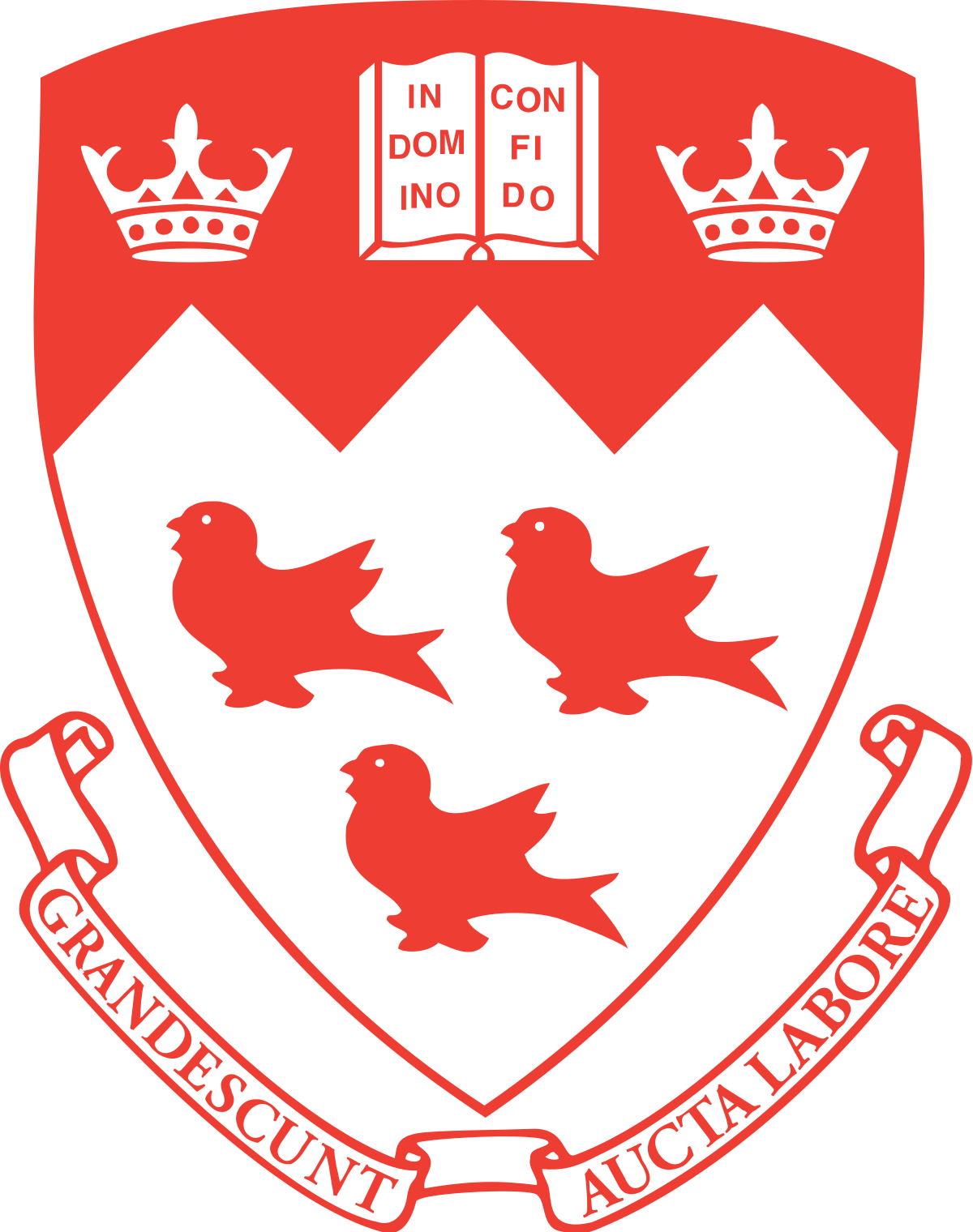 Recently.. Higher Dimensional Models!
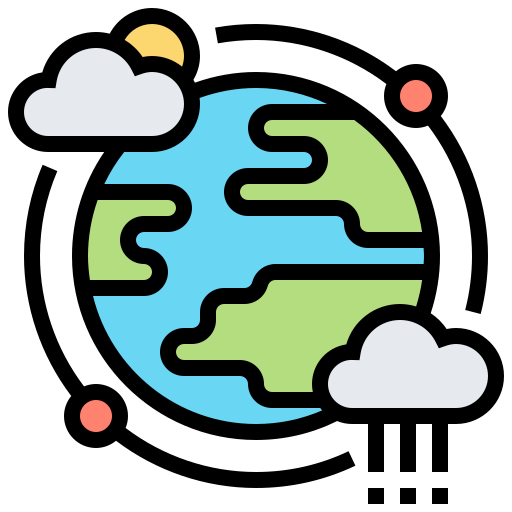 >1D models:
1D models:
Multi-dimensional spectral retrieval codes have been introduced showing improved results!
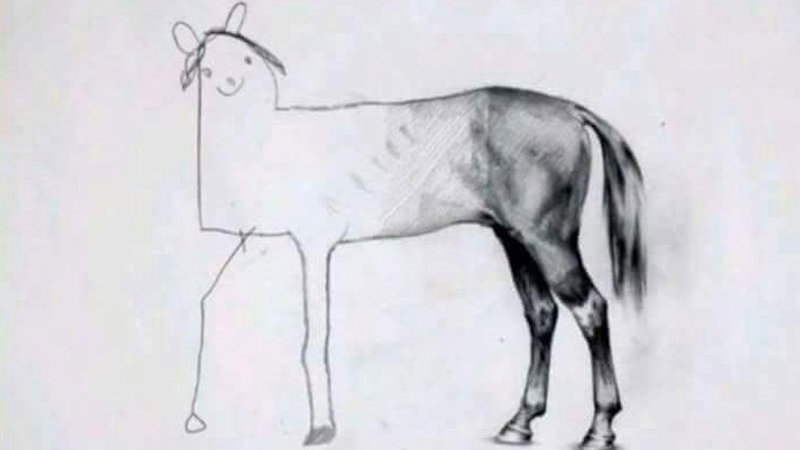 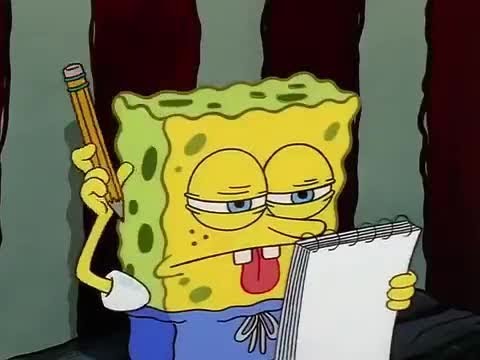 … but they are more complex and computationally expensive

(and not as well tested)
‹#›
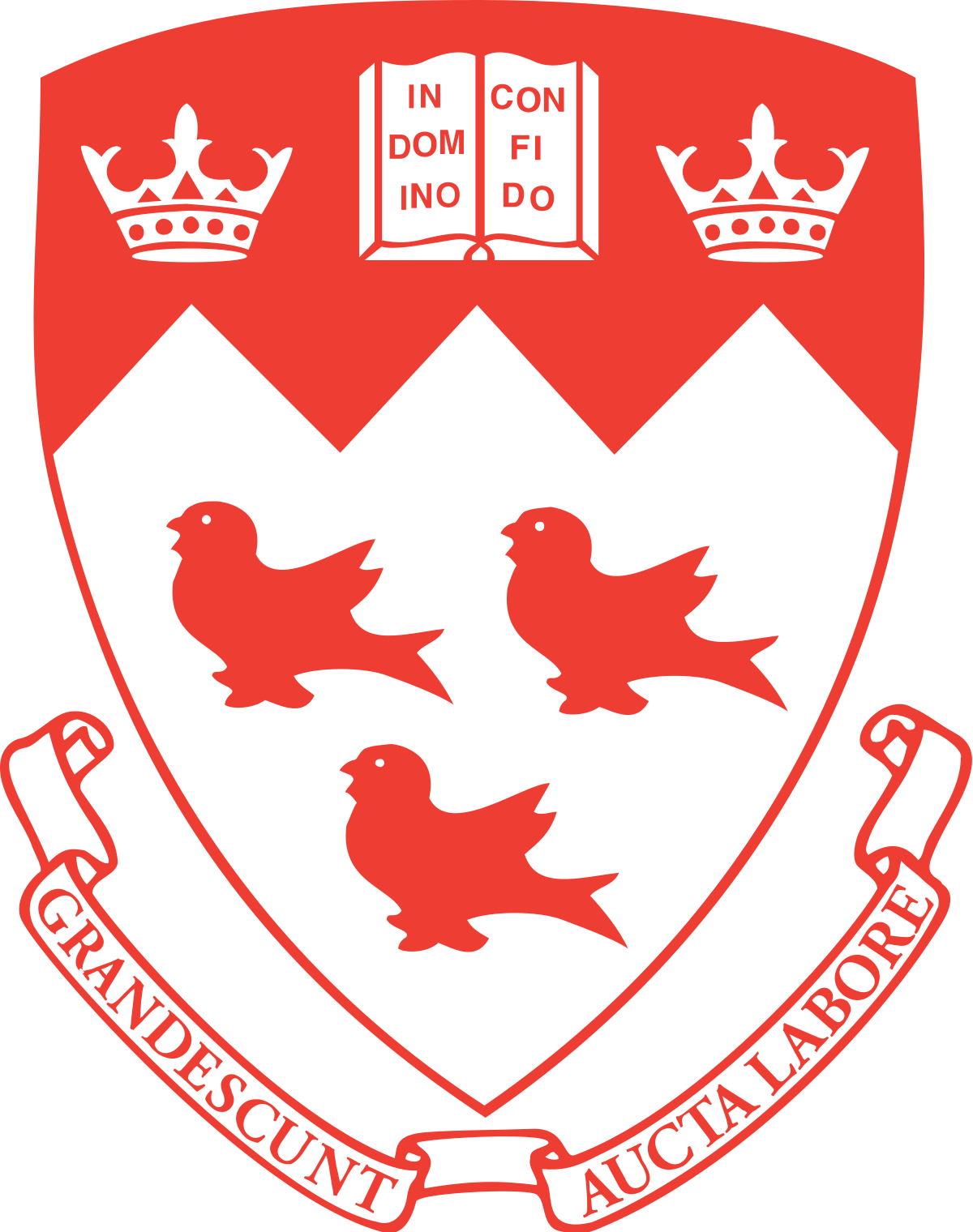 Tidal Locking
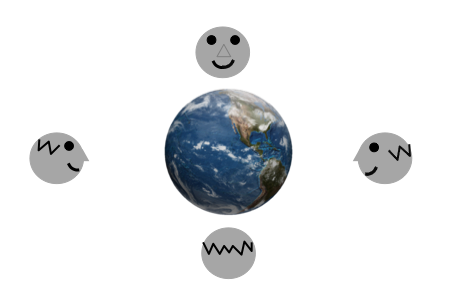 Short-period planets tend to be Tidally Locked

Permanent Dayside and Nightside
‹#›
Image Credit: NASA,ESA, G.Bacon (STScI)
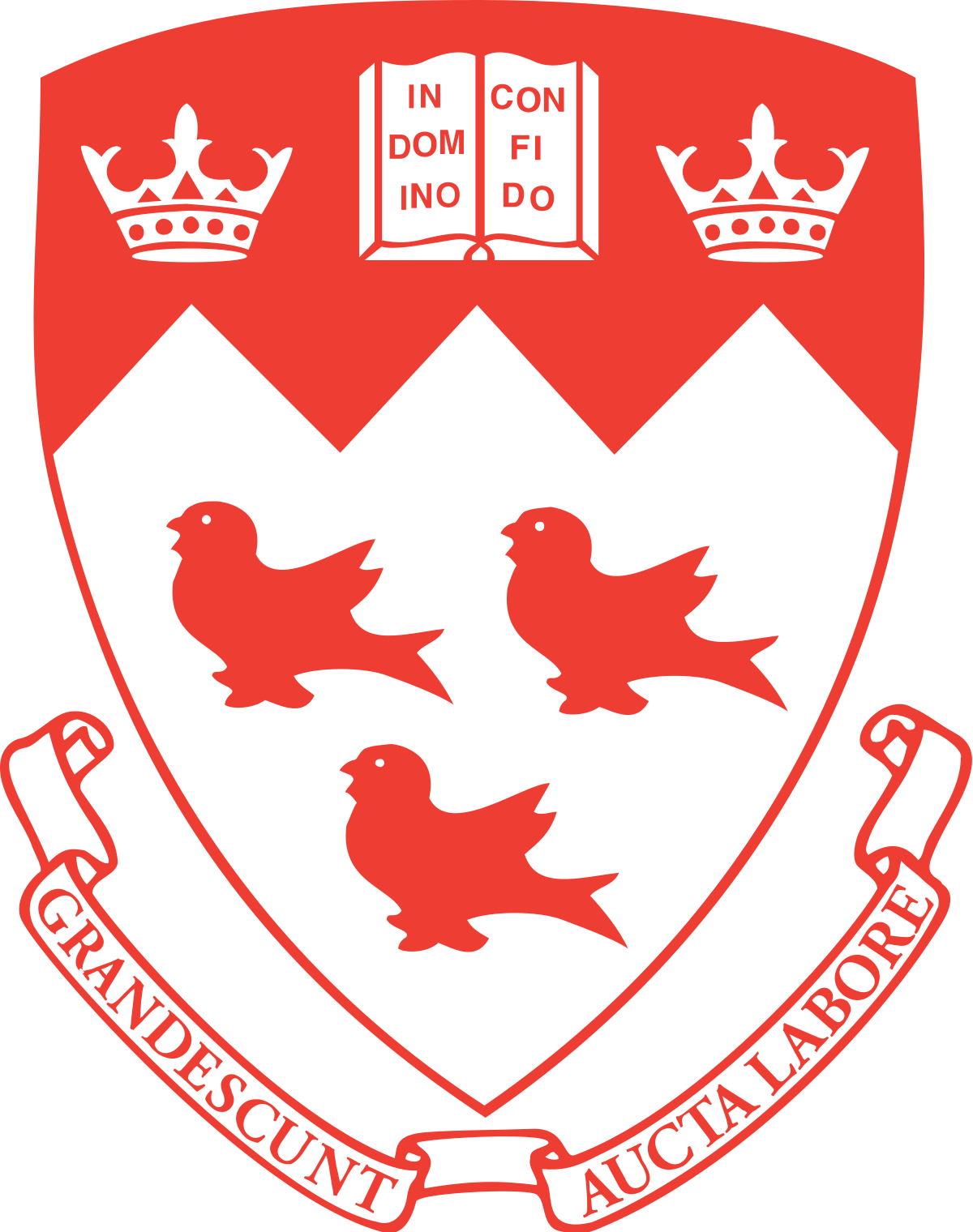 An Alternative - Longitudinally Resolved Spectra
For tidally locked planets observations can be spatially mapped (Cowan & Agol 2008)
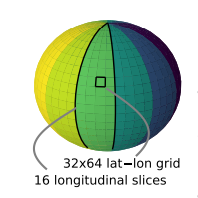 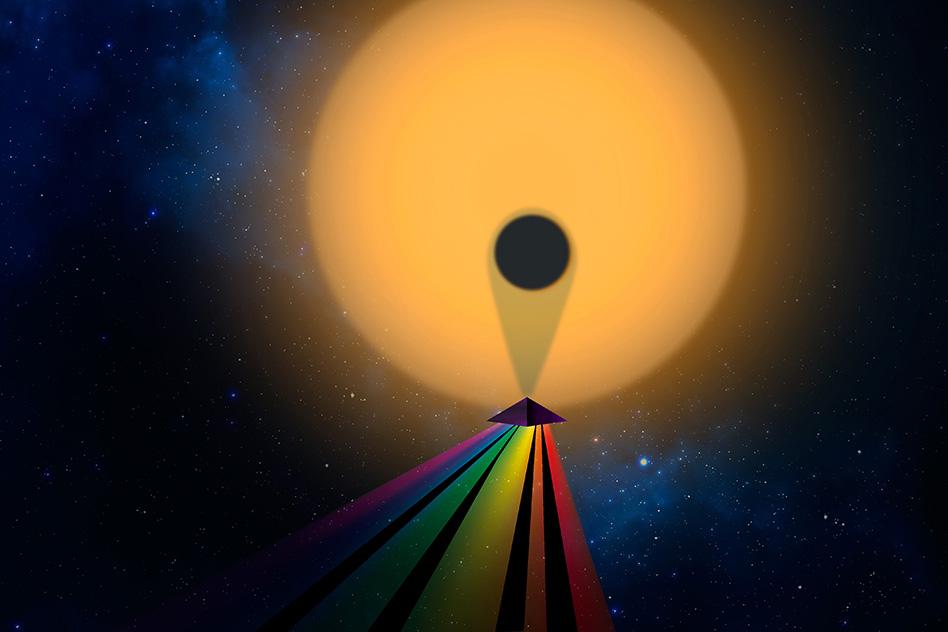 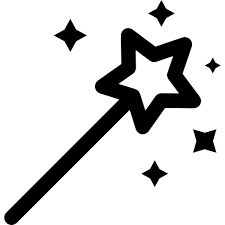 Fourier 
Magic
Map by Wavelength
Cubillos et al. (2021)
Credit: NASA
‹#›
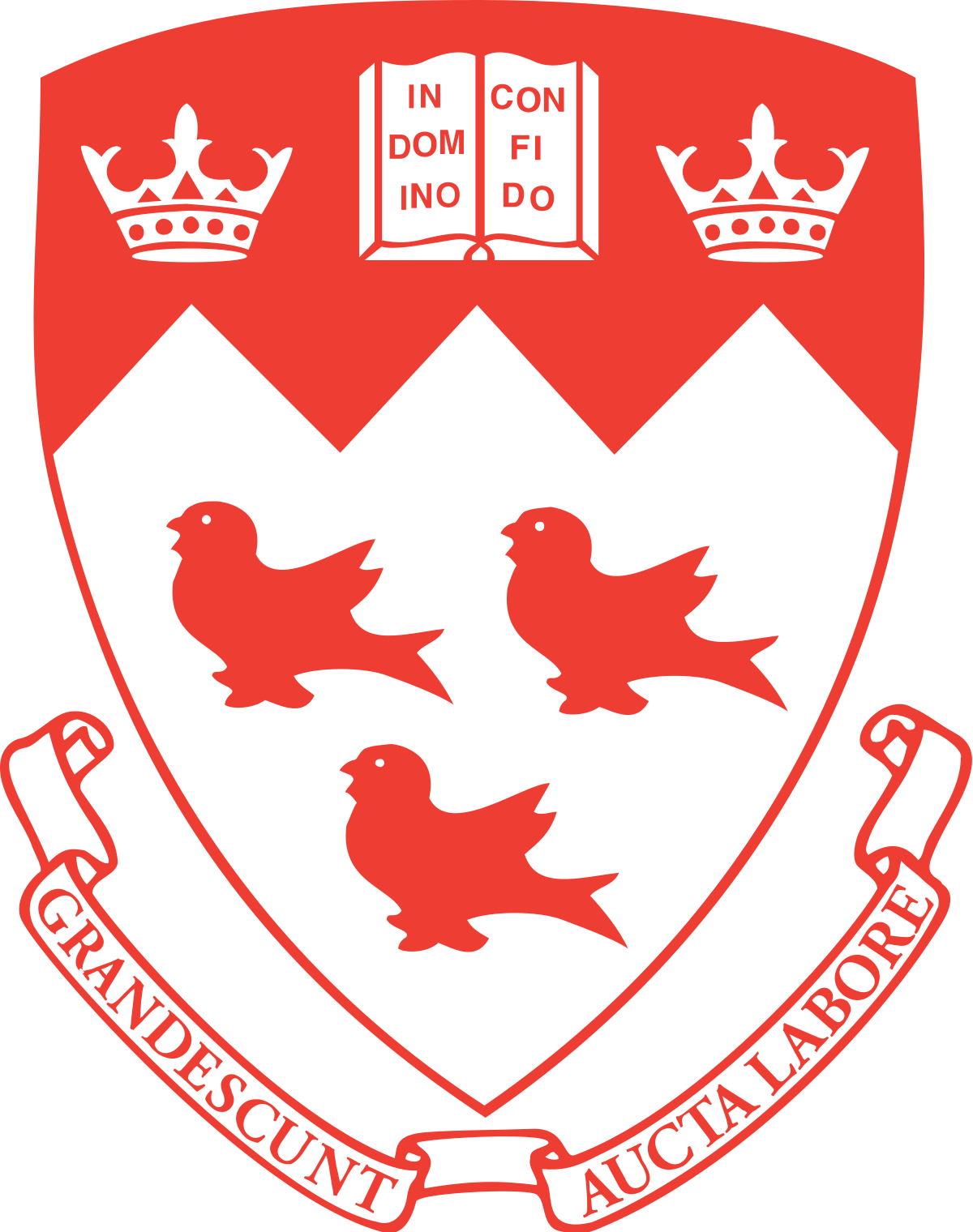 Benefits of Spatial Mapping
Spatially Mapped Spectra can be fit using existing tested 1D codes 

Takes less time and less complexity than multi-dimensional models
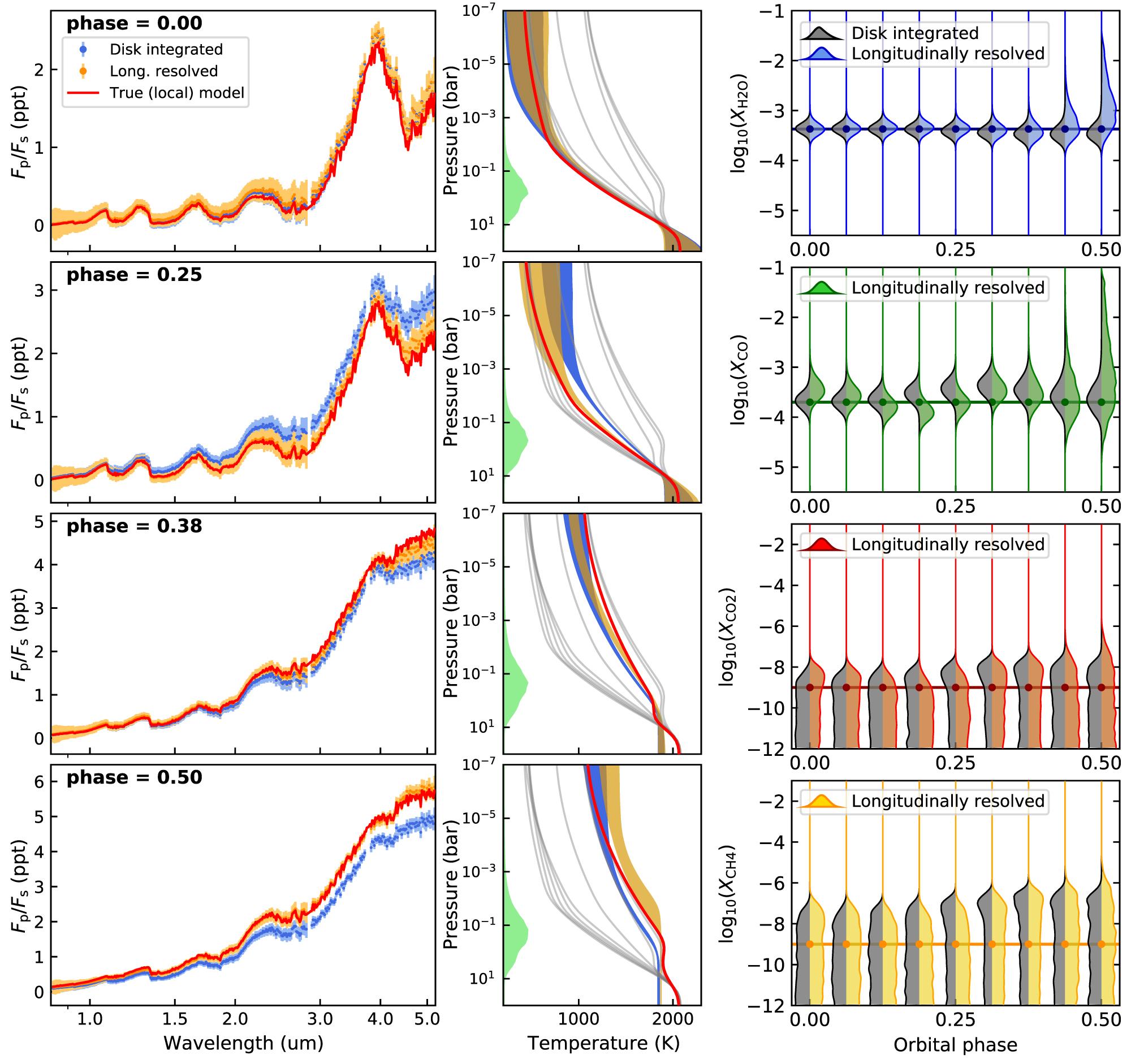 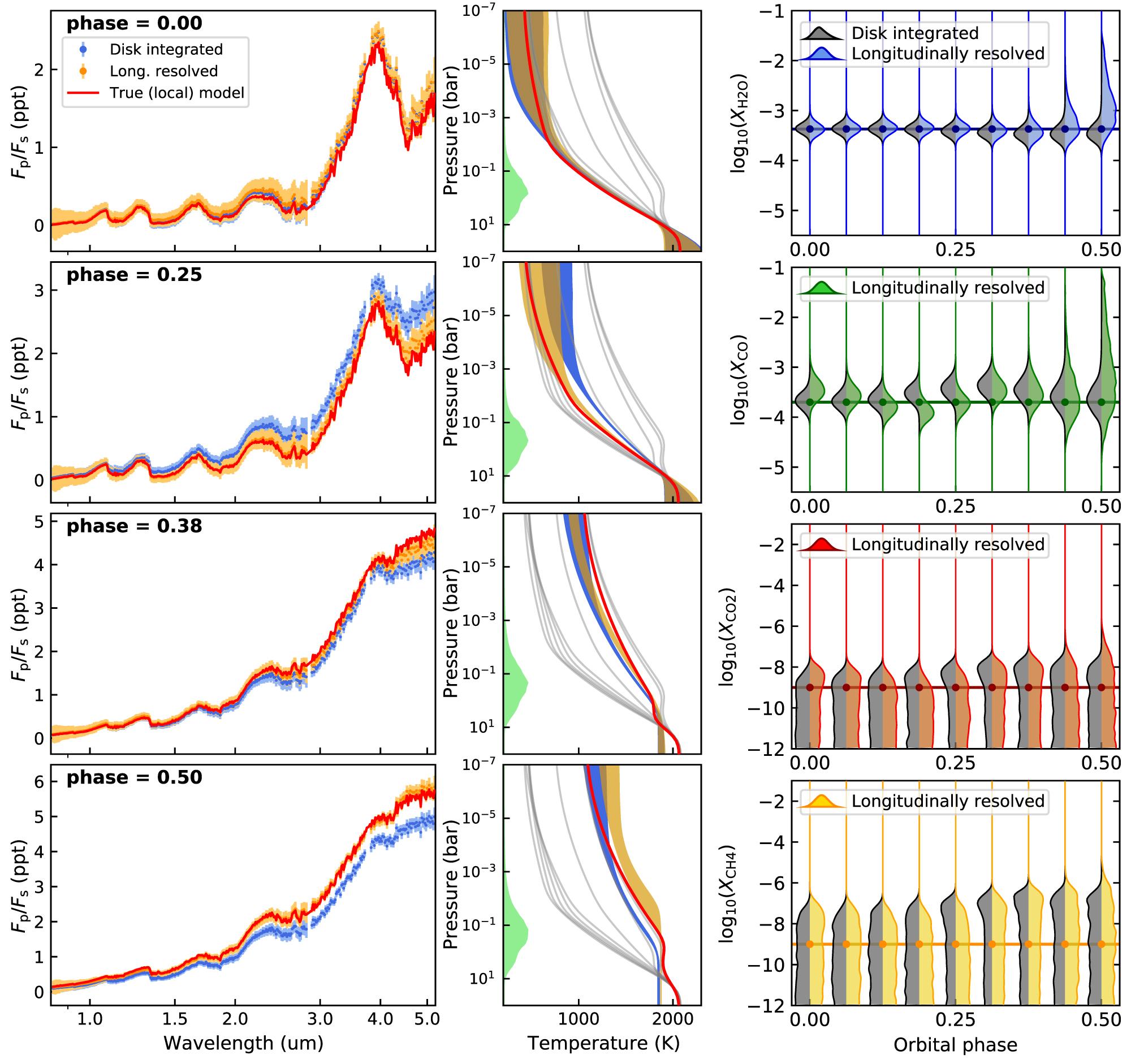 ‹#›
Cubillos et al. (2021)
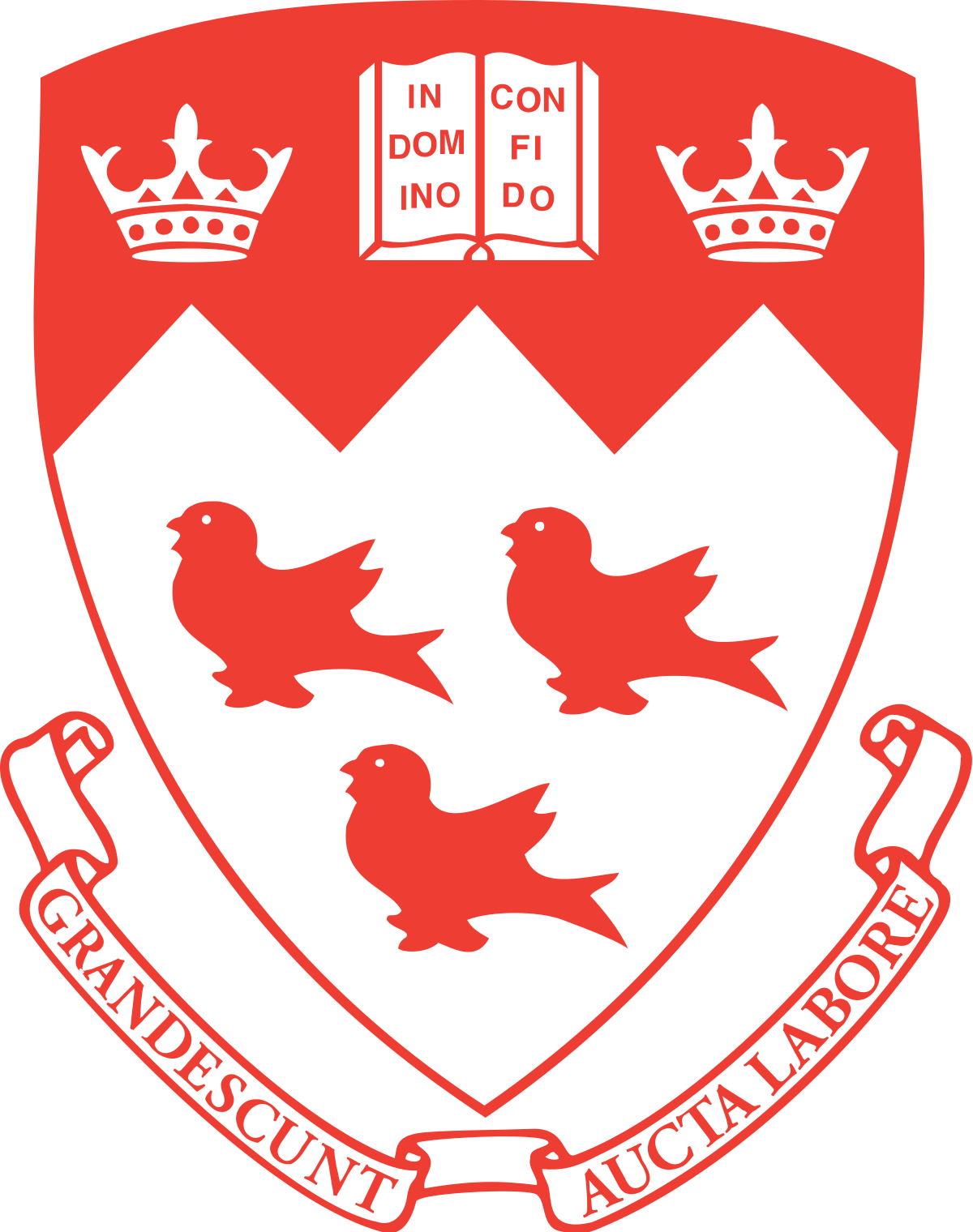 Current Work - Testing Retrieval Methods
Disk Integrated
Longitudinally-Resolved
Multi-Dimensional
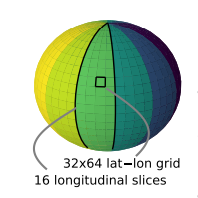 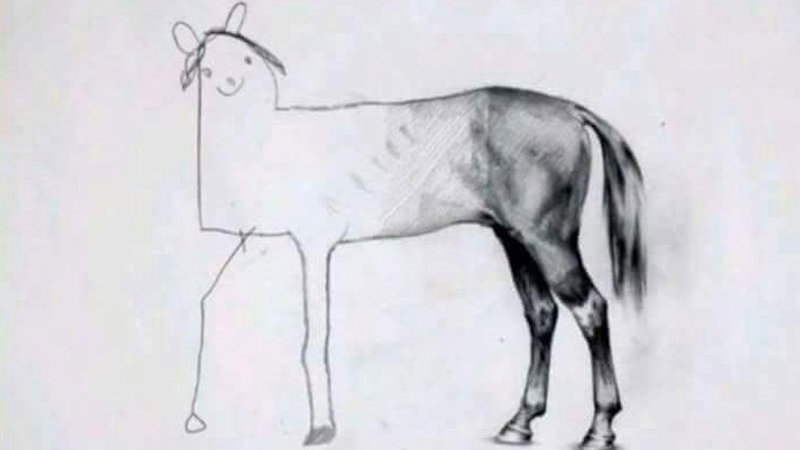 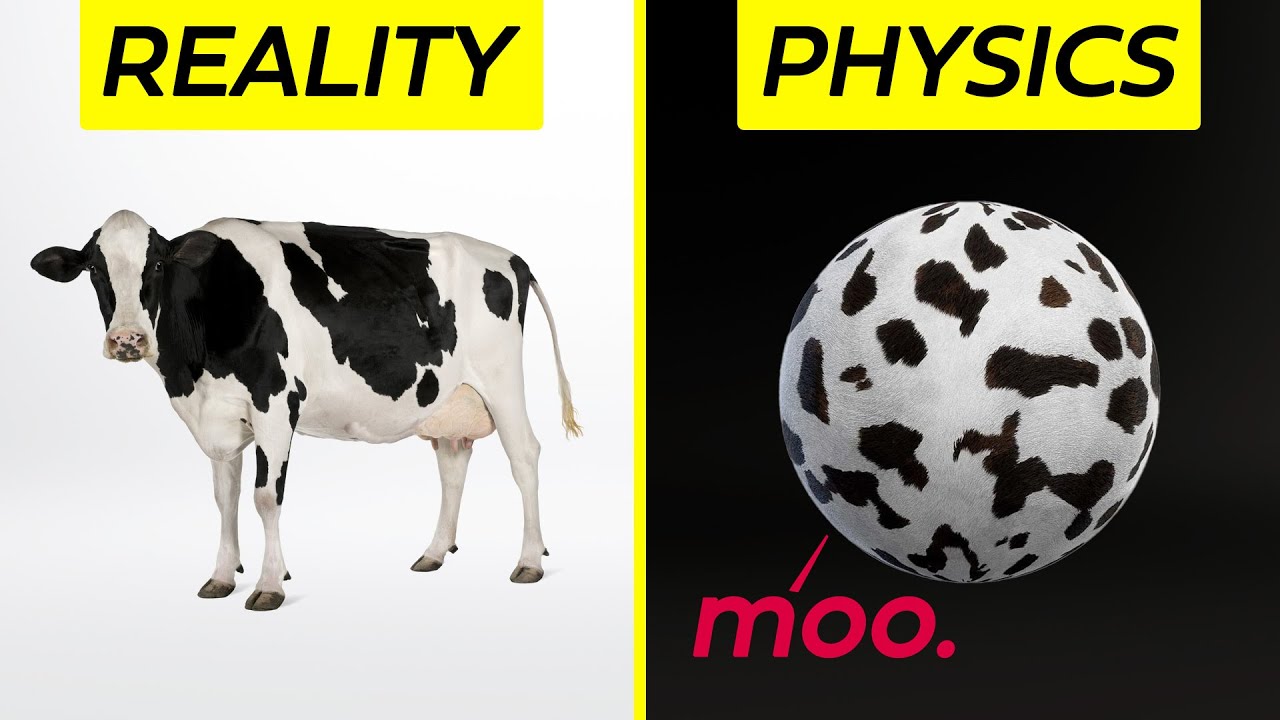 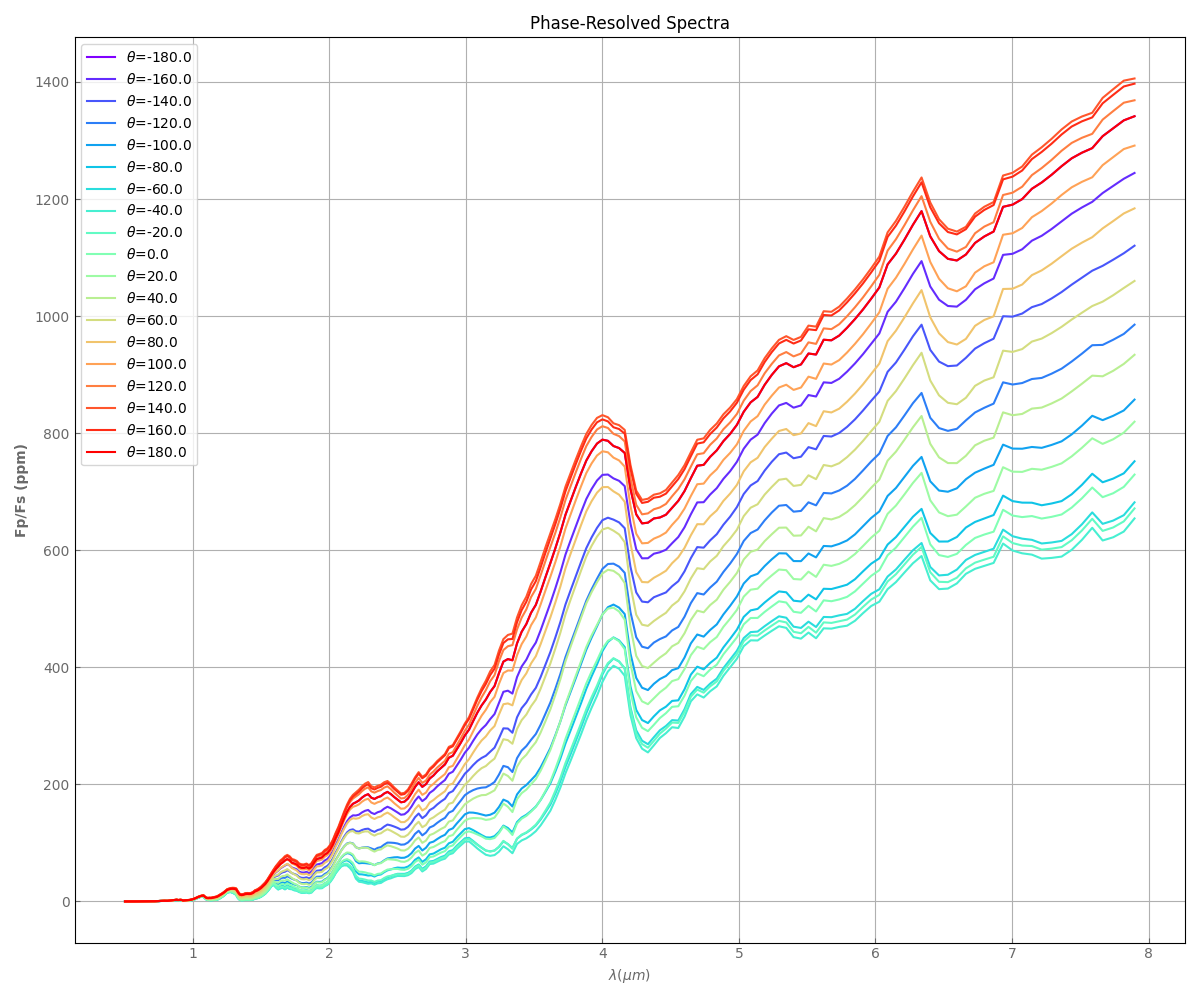 Synthetic Spectra of HD 189733b built from Global Circulation post-processed with Radiative Transfer models
Retrieval Results can be compared to “ground truth”
‹#›
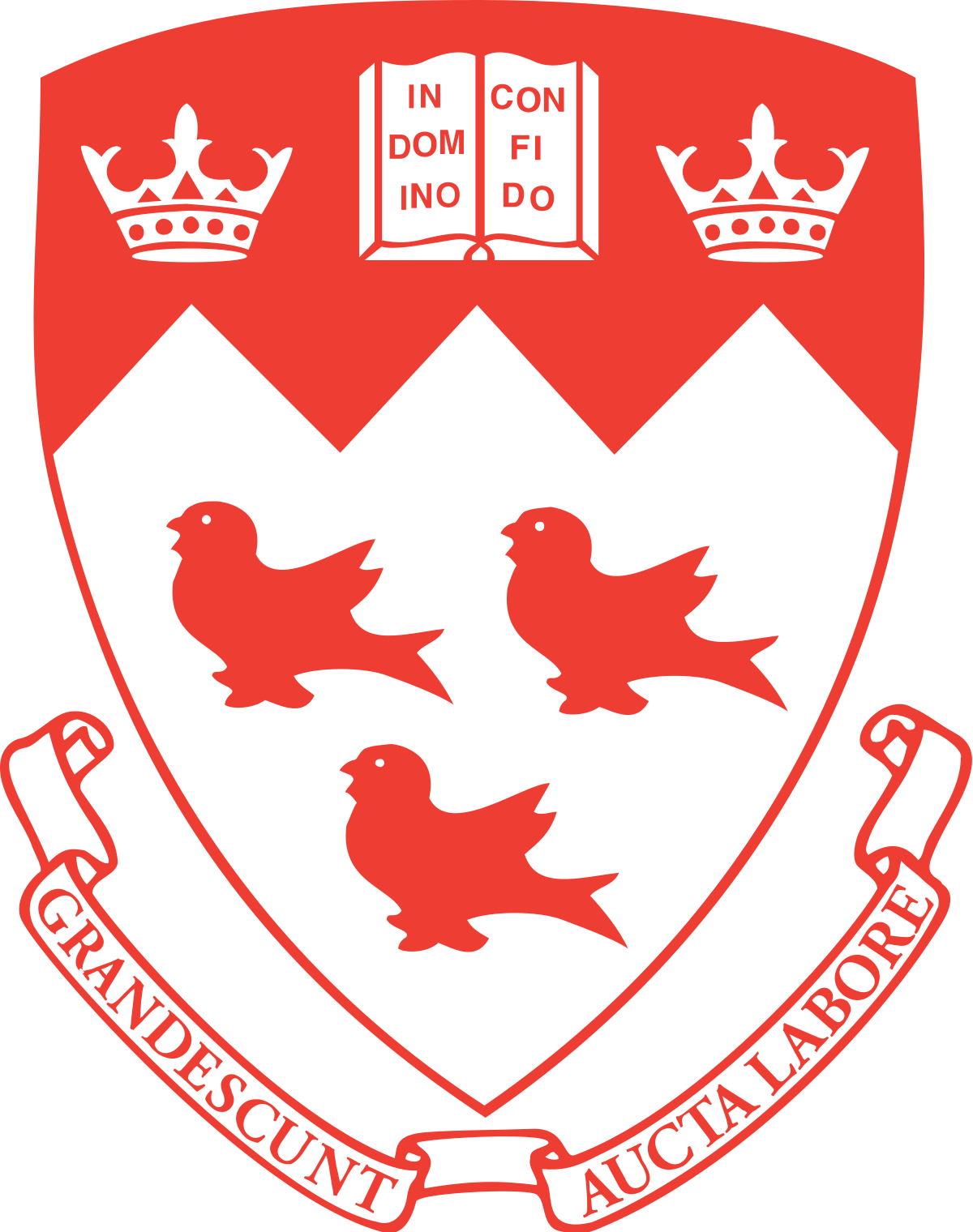 Next Steps - Real JWST Data
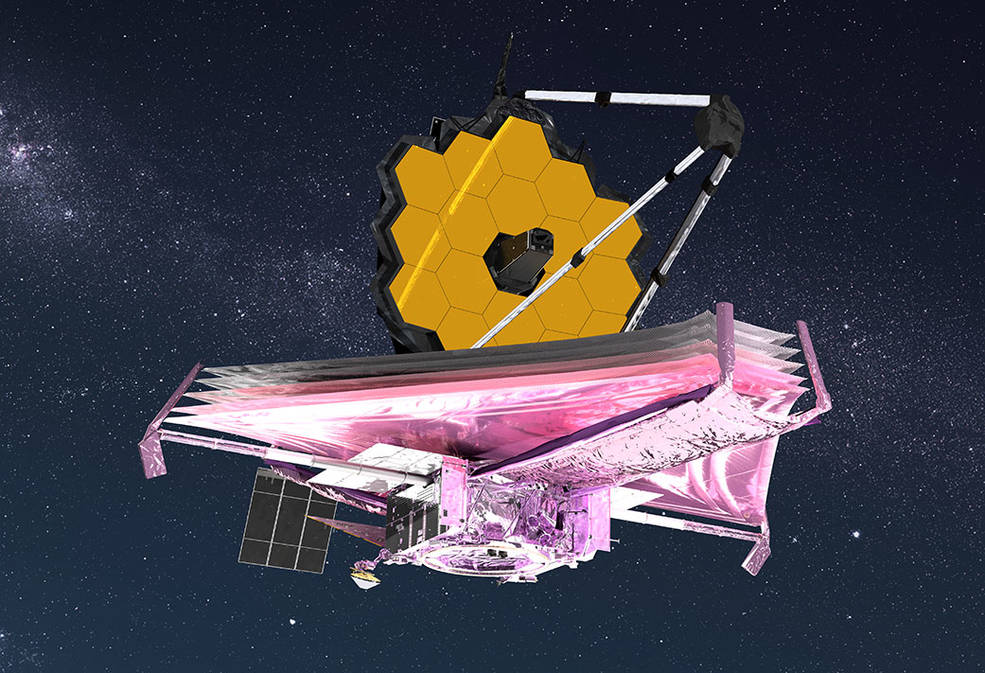 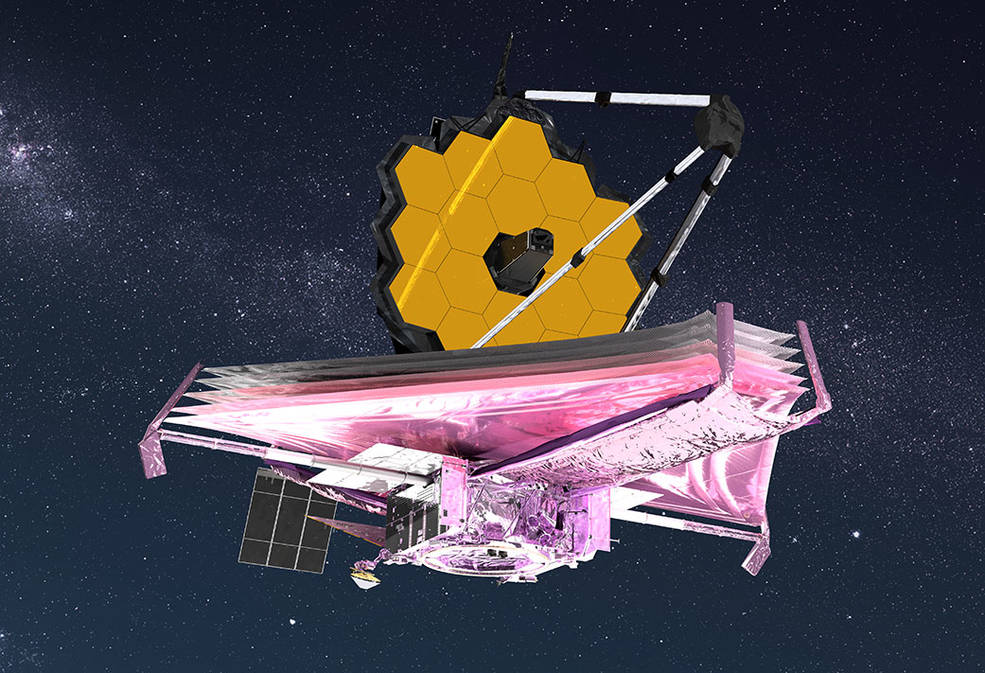 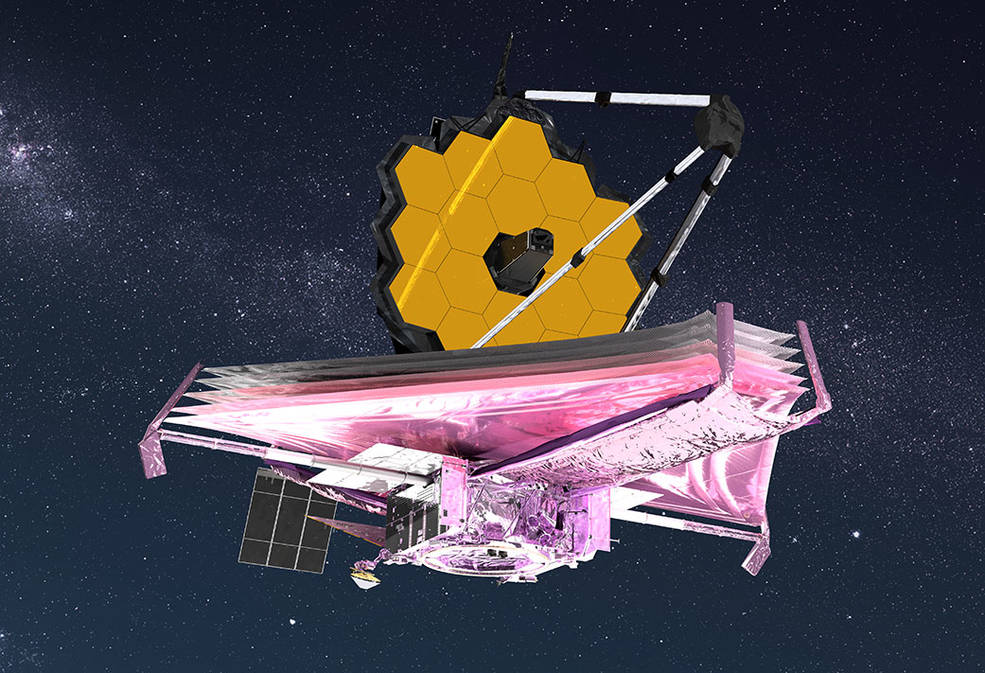 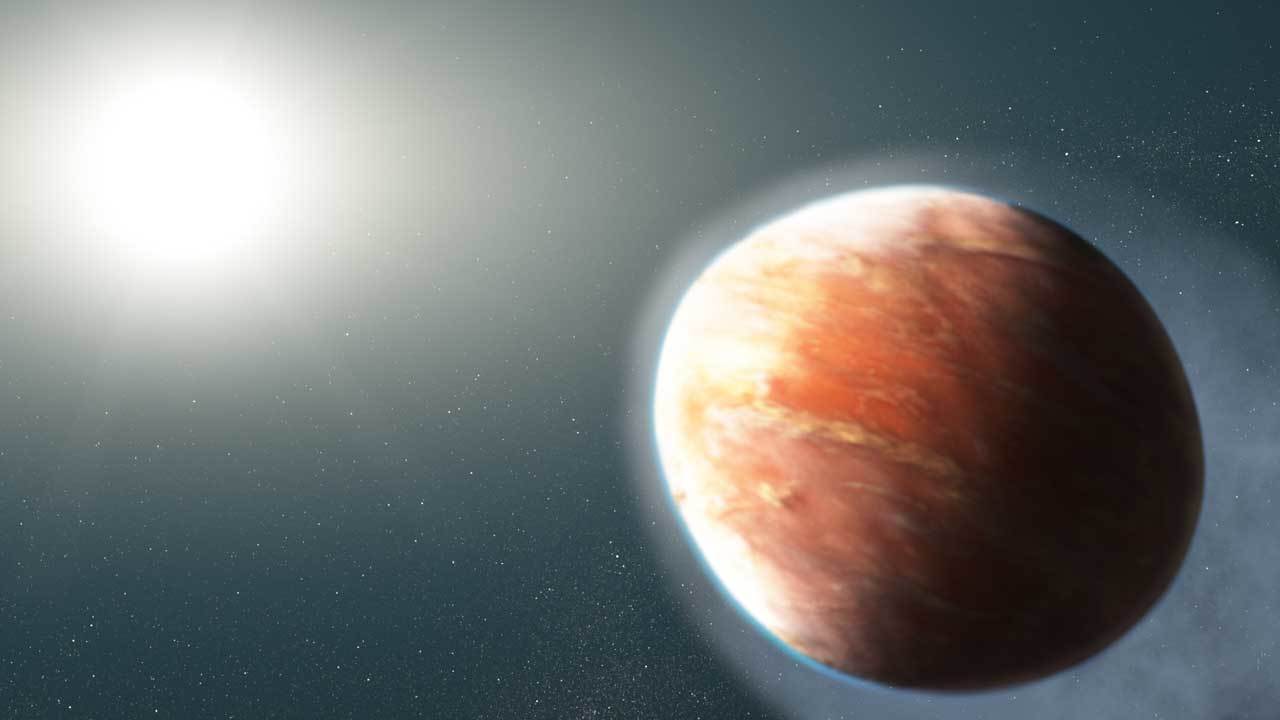 JWST observation of exoplanet WASP-121b arrives in October!
‹#›
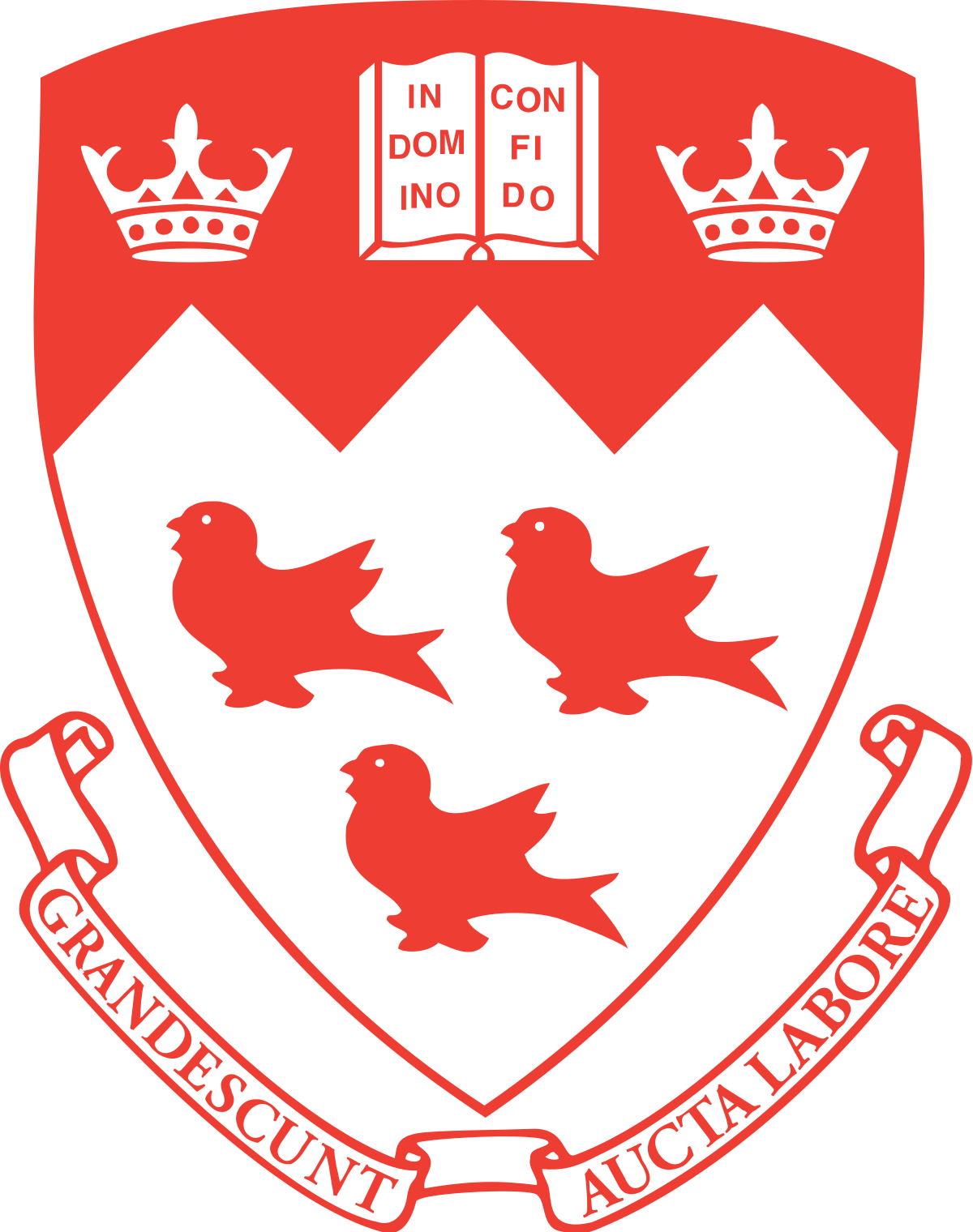 Next Steps - Real JWST Data
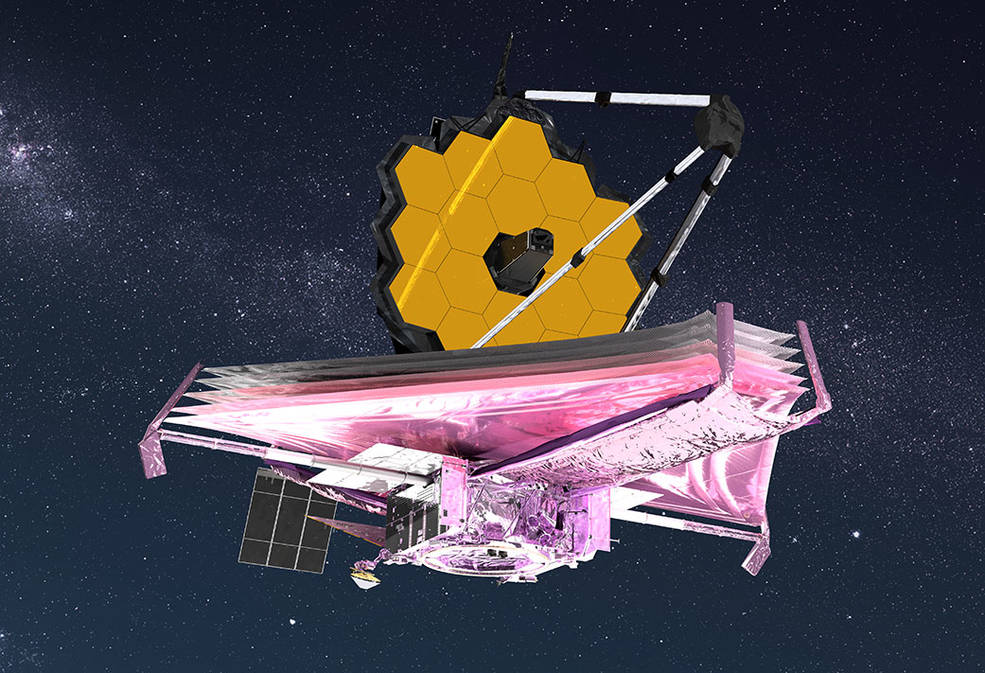 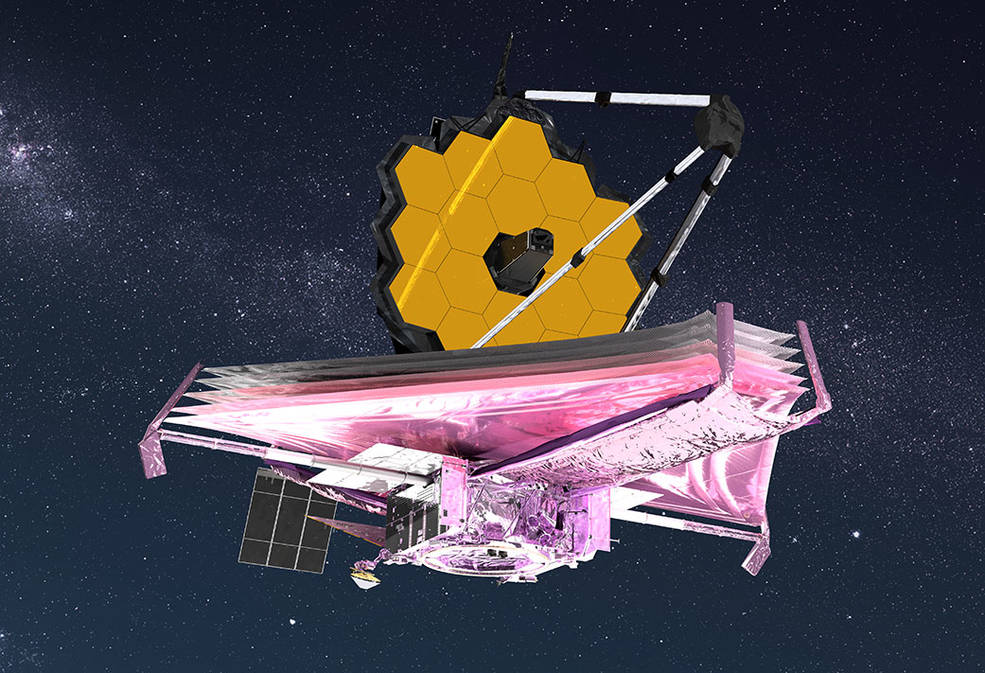 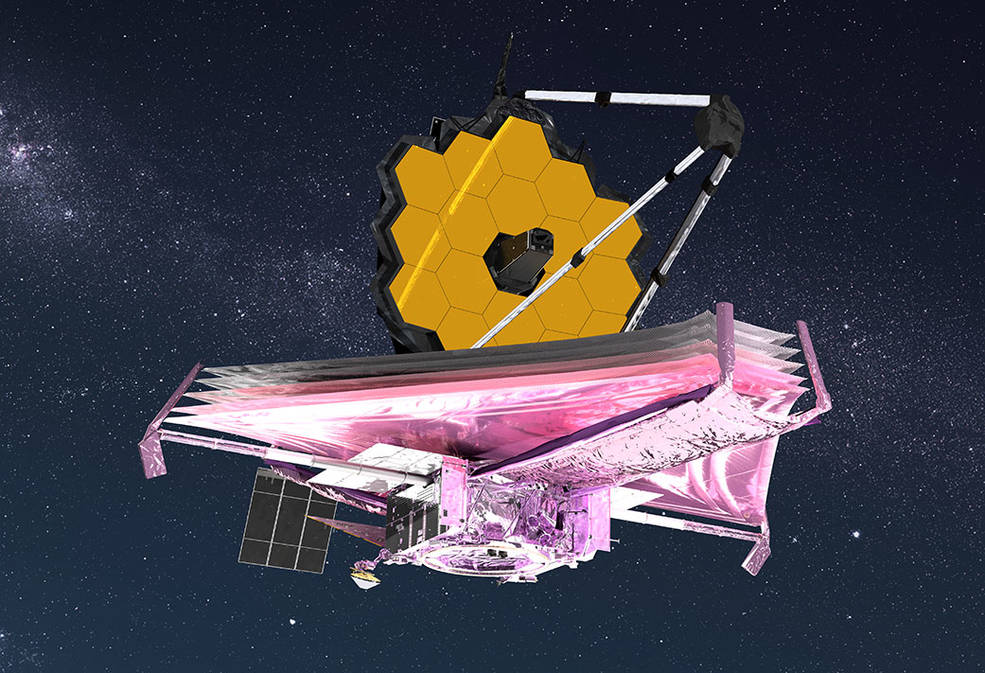 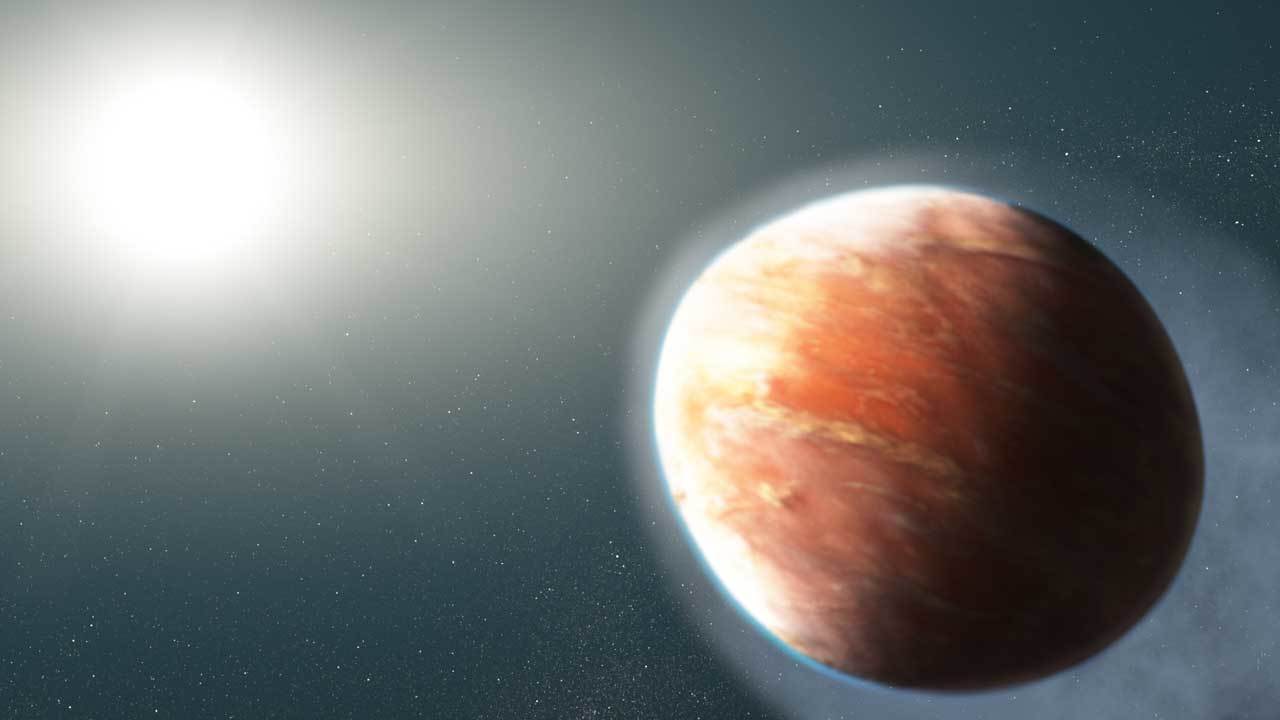 Part of the NEAT GTO JWST Program!
(NIRISS Exploration of the Atmospheric diversity of Transiting exoplanets)
‹#›
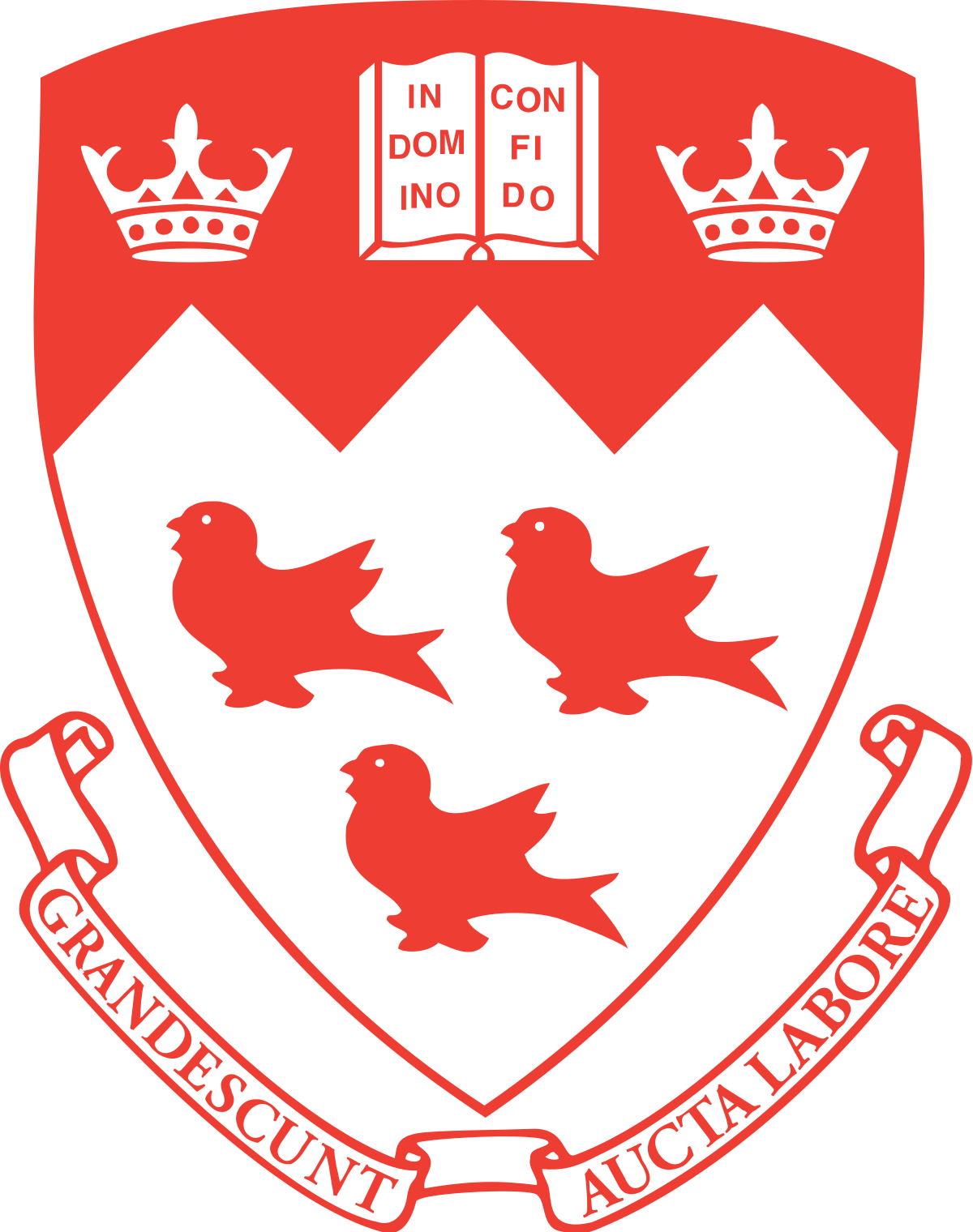 Future Exoplanet Atmospheric Characterization
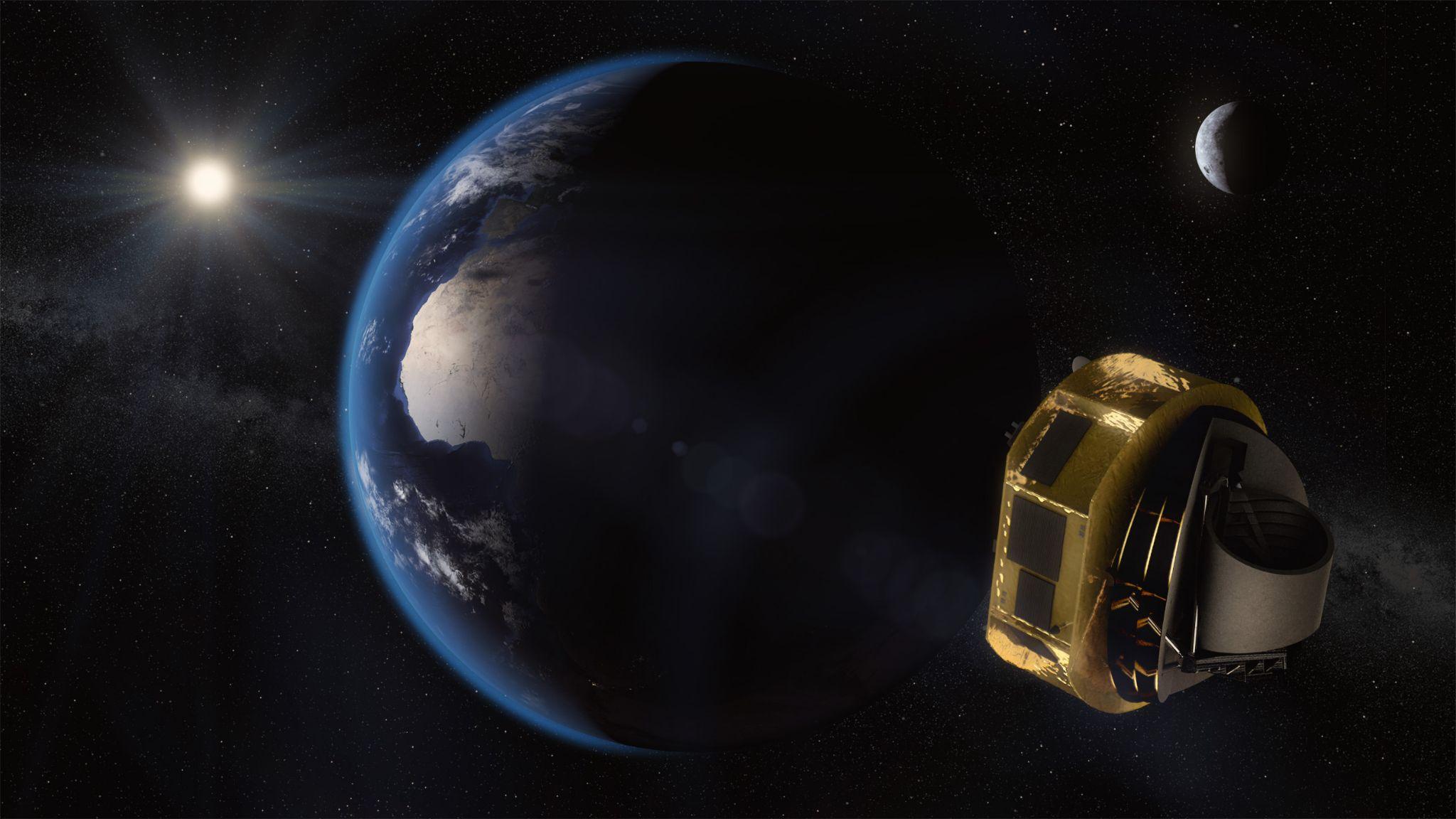 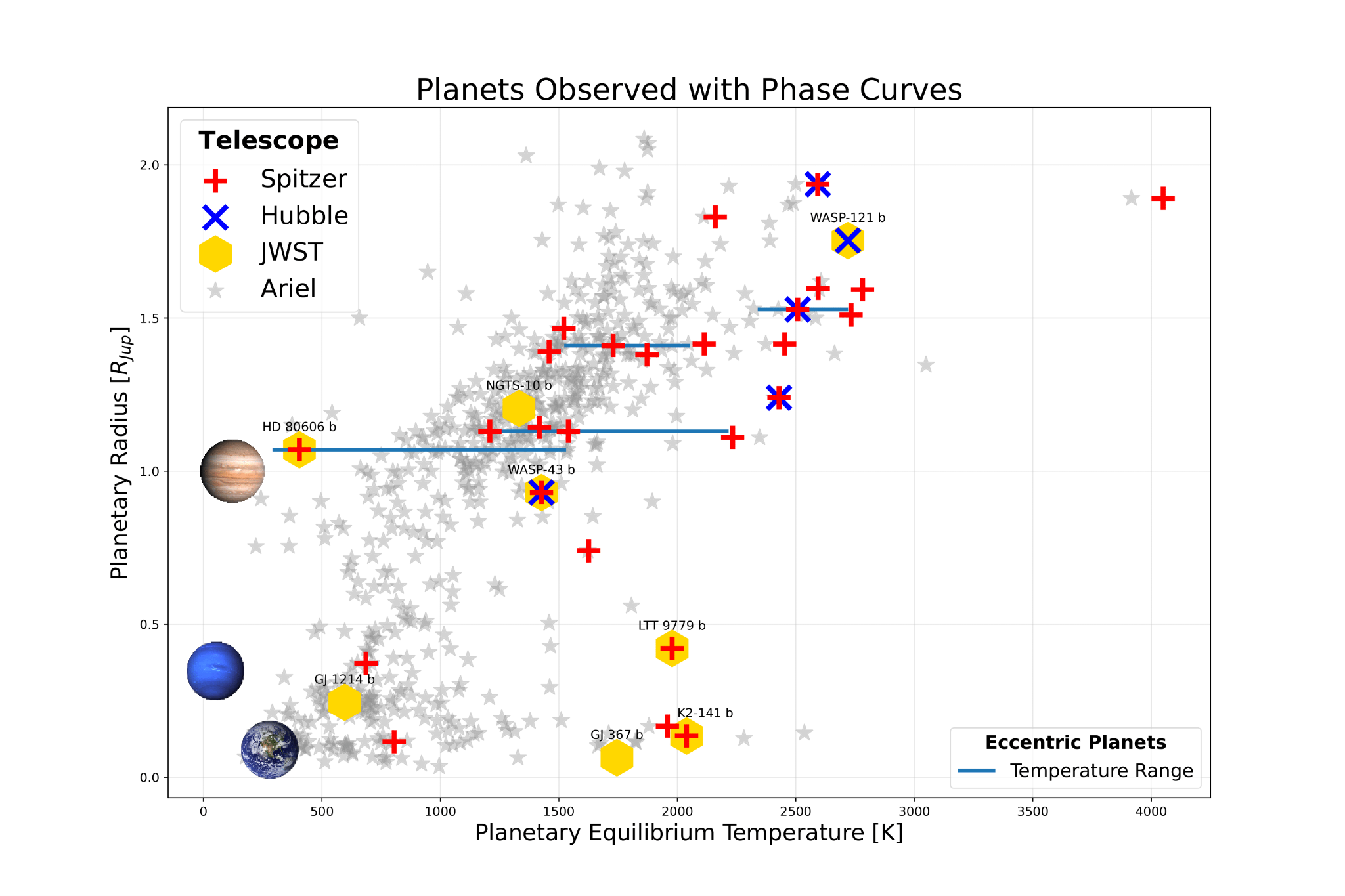 Results can be used to help guide science of ESA’s ARIEL Mission
Image Credit :ESA
ARIEL telescope (2029) 
Will exclusively characterize exoplanet atmospheres

Greatly increase the number of Exoplanet Phase Curves
‹#›
Ariel added by Cheryl Wang
Future Work: 
-Characterize more Exoplanets
-Build data pipeline for ARIEL
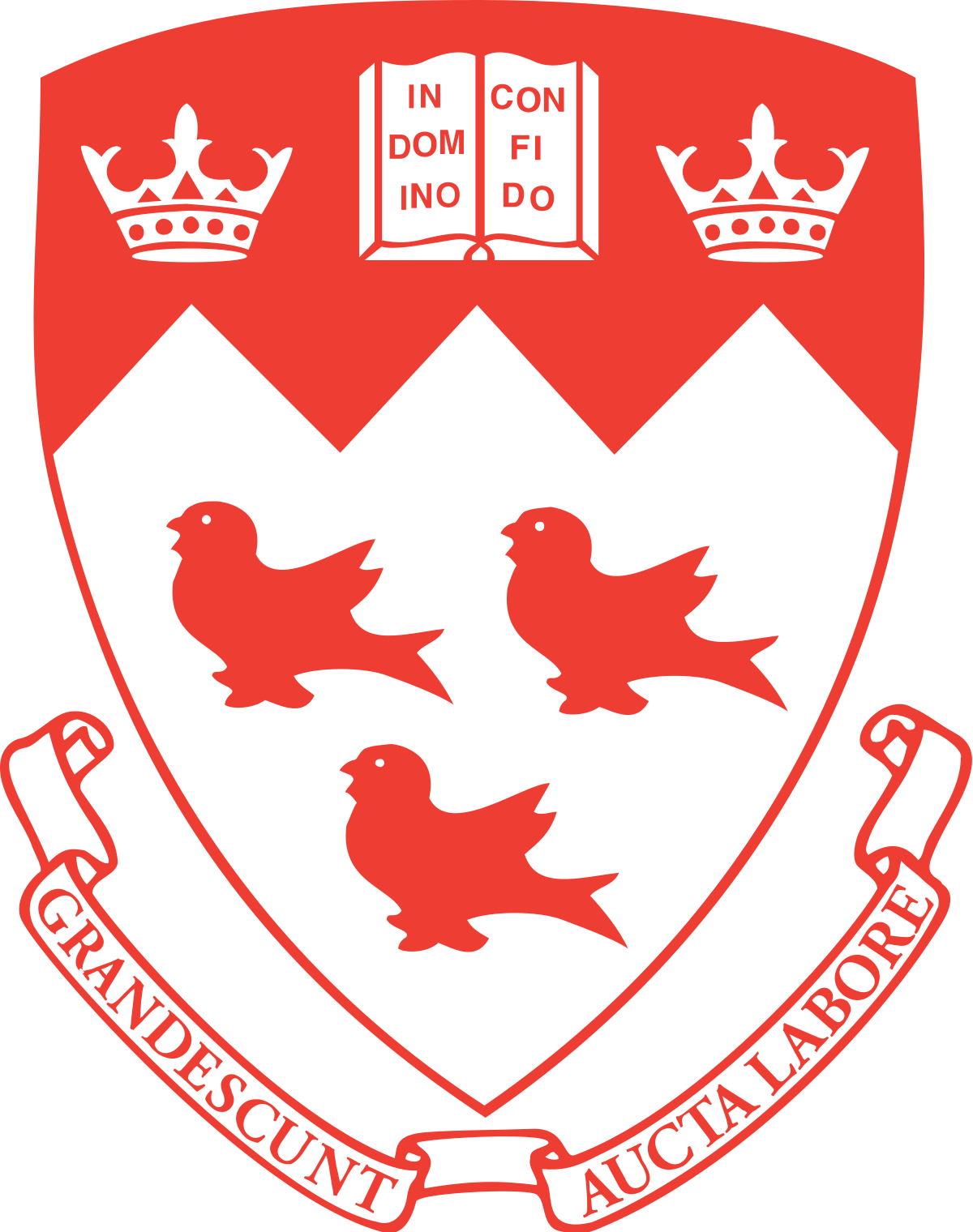 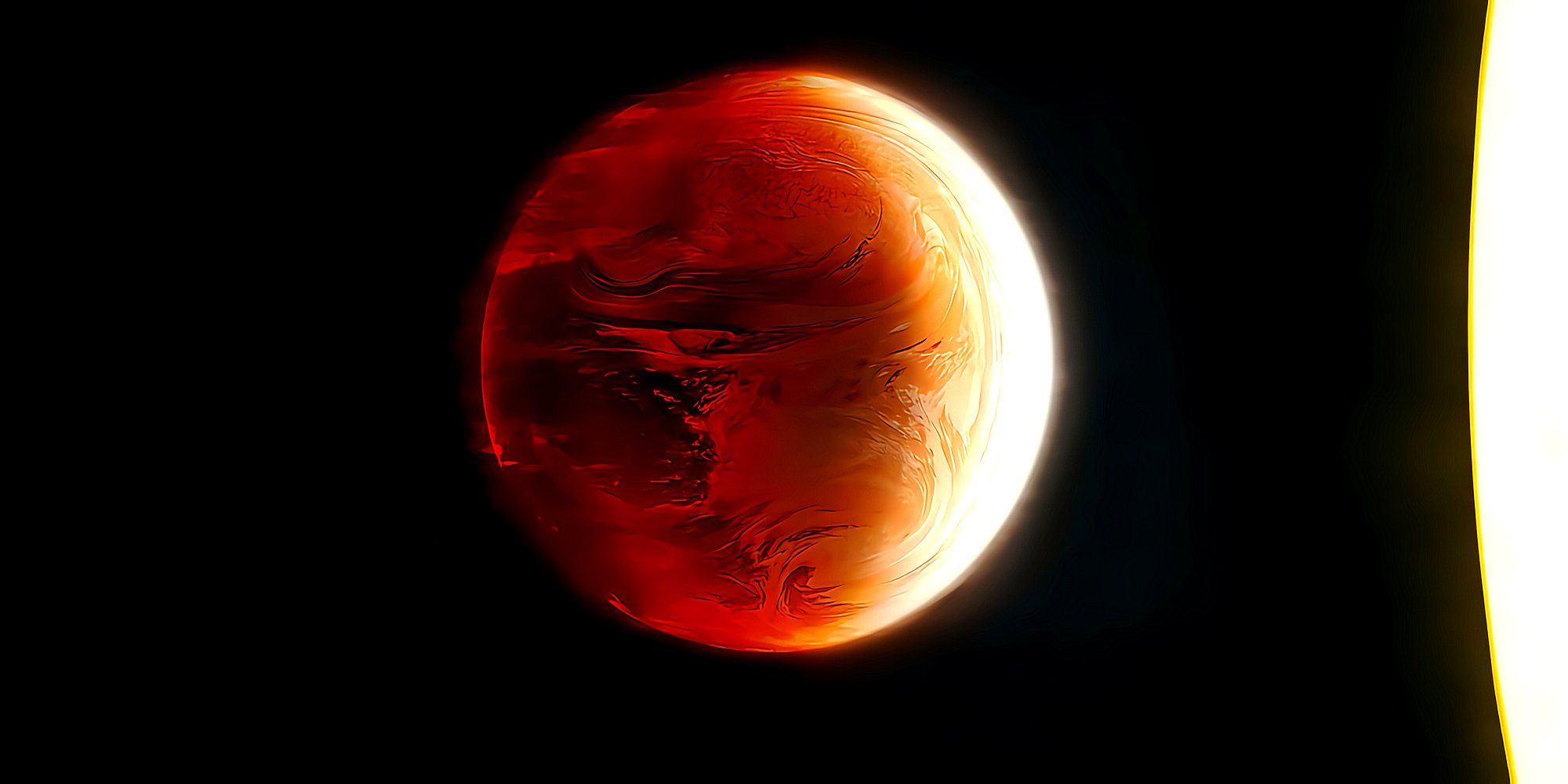 Thanks for Listening!
‹#›